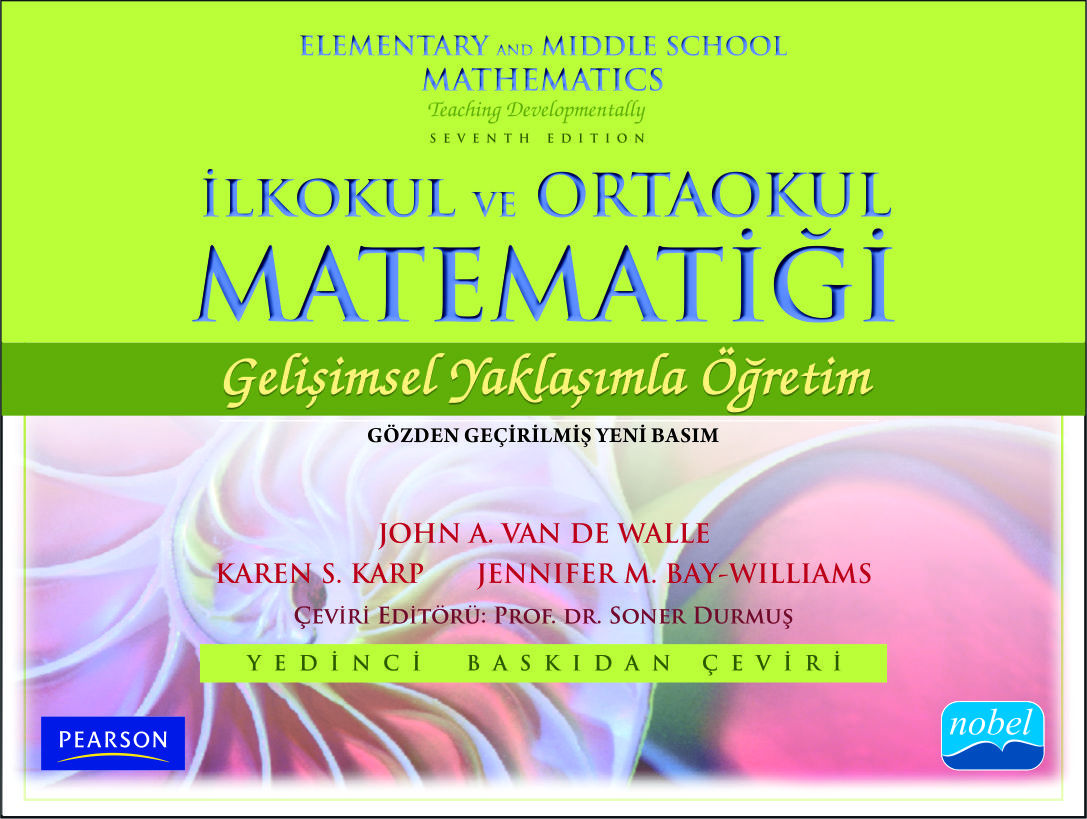 KISIM IIMatematiksel Kavram ve Prosedürlerin Gelişimi
BÖLÜM 19Ölçme Kavramlarının
Gelişimi
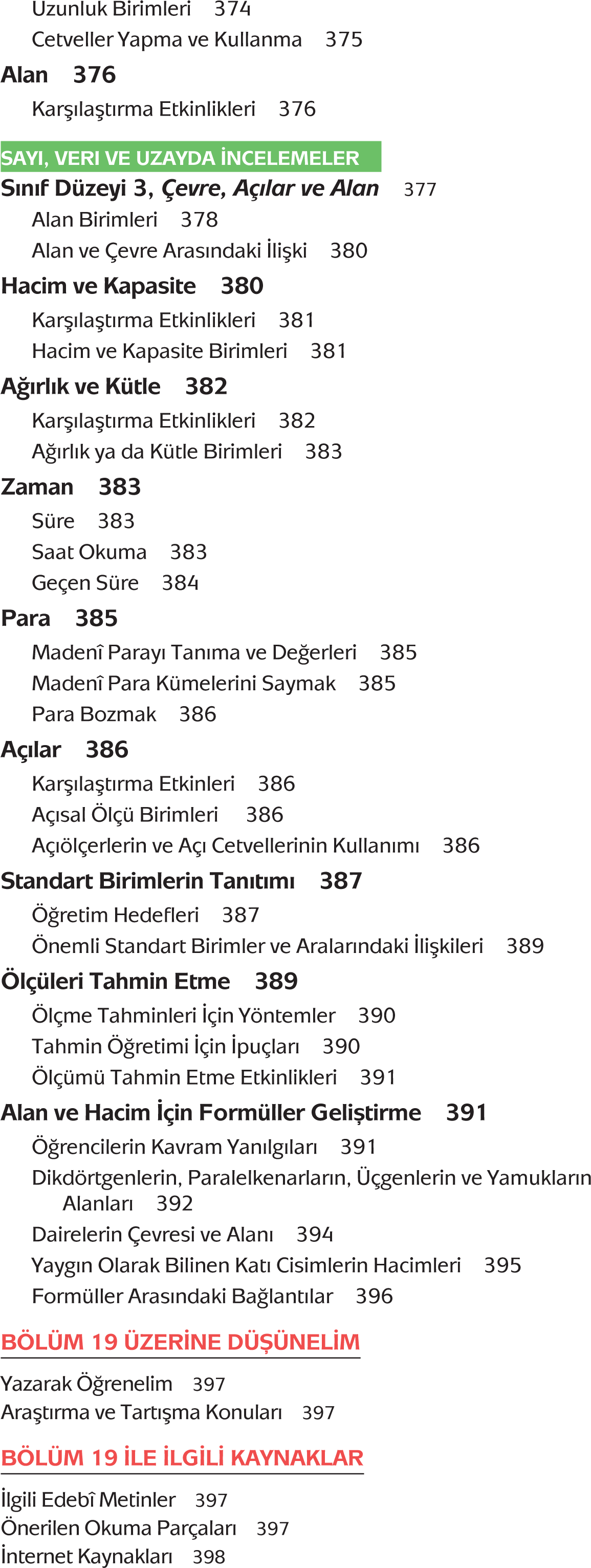 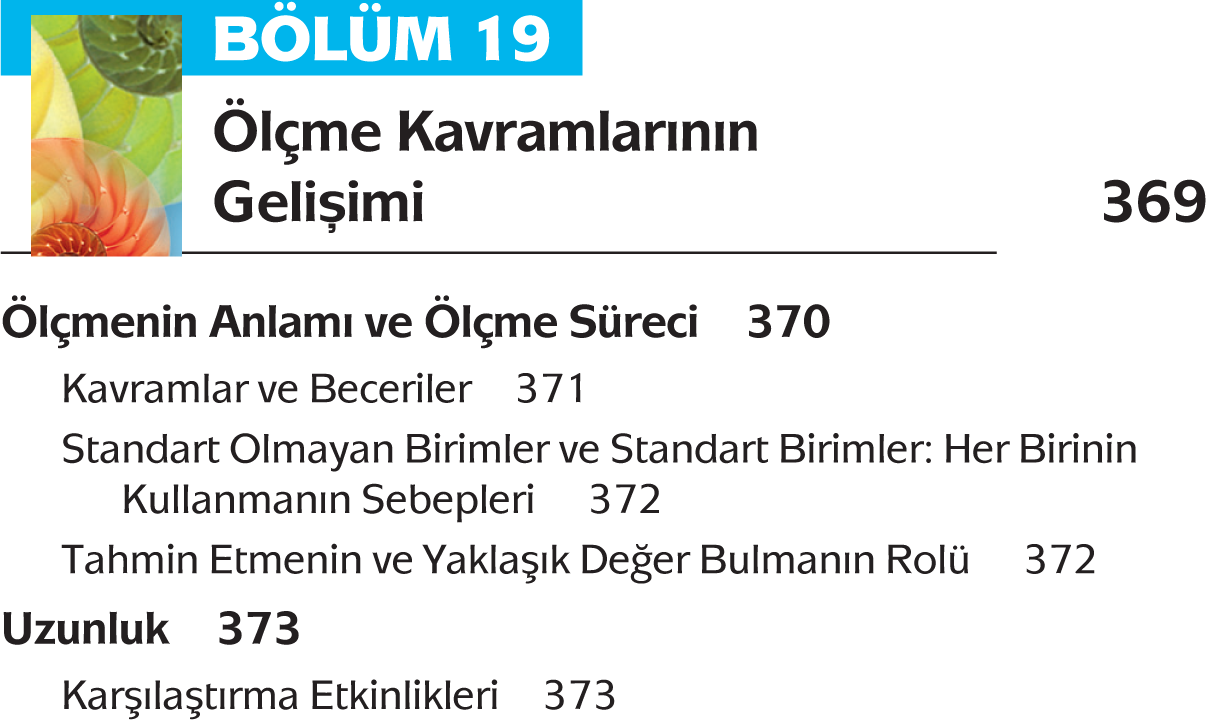 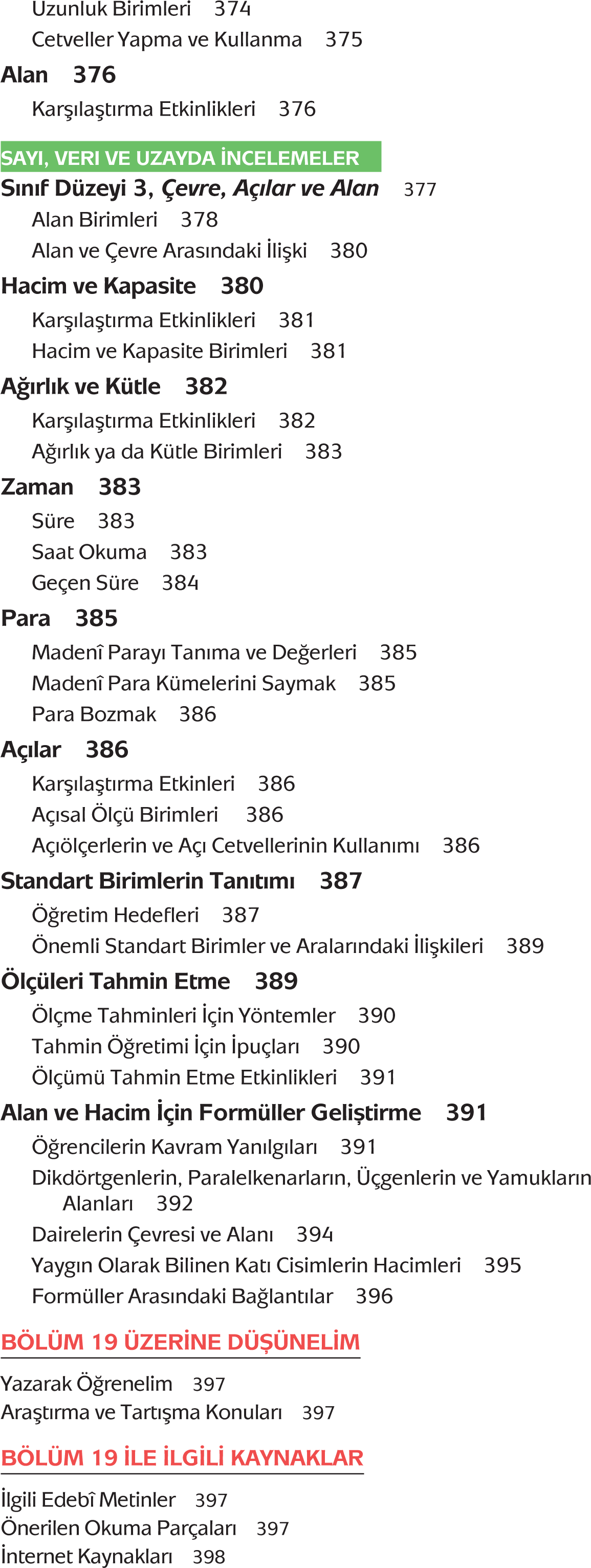 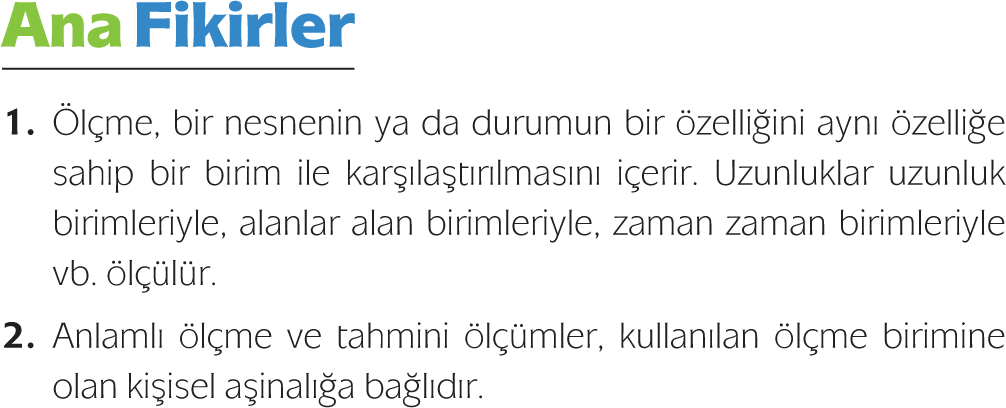 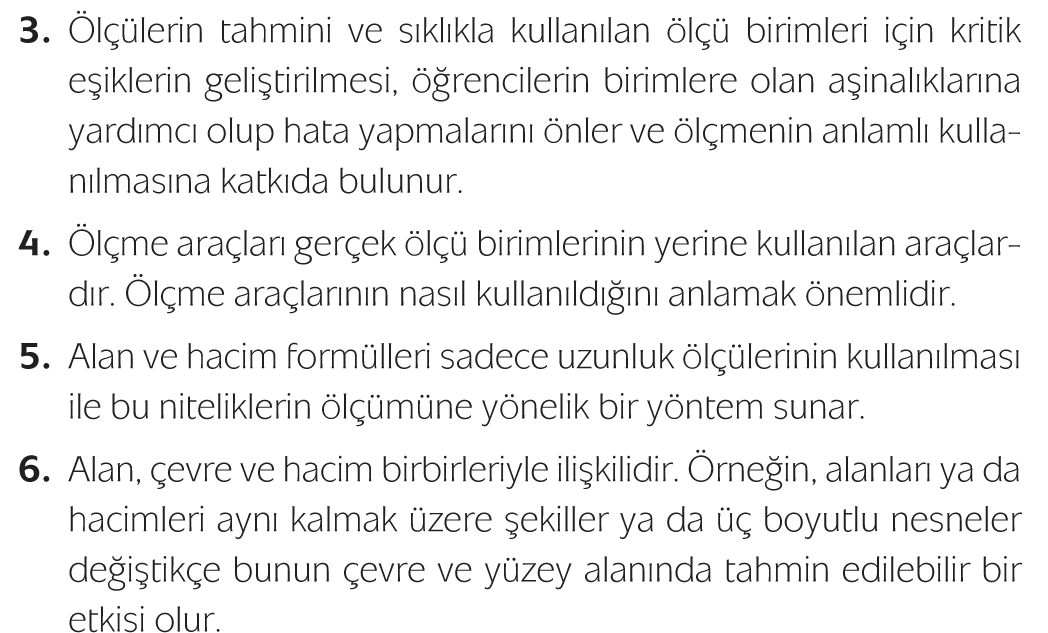 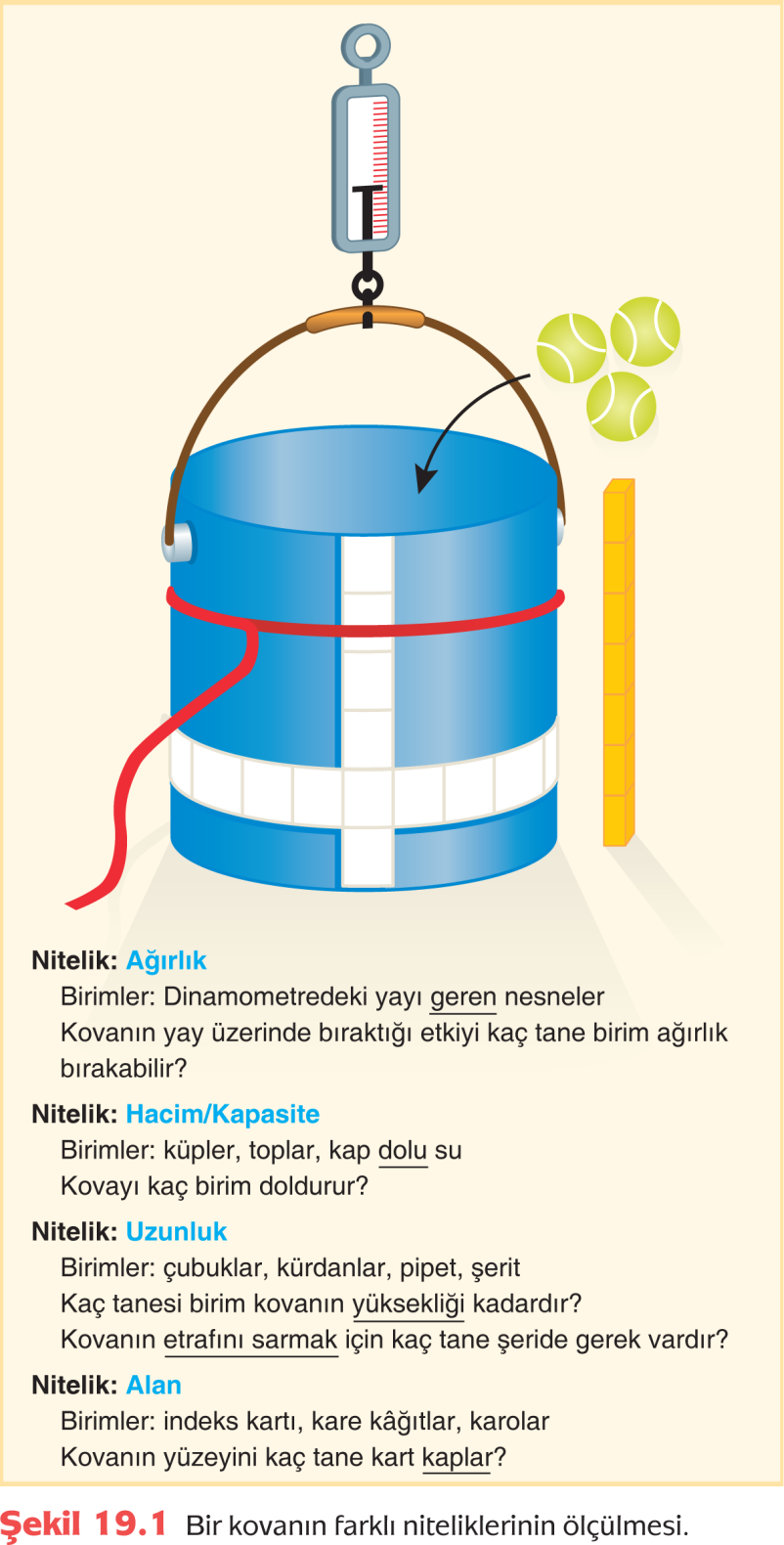 Ölçmenin Anlamı ve Ölçme Süreci
Kavramlar ve Beceriler
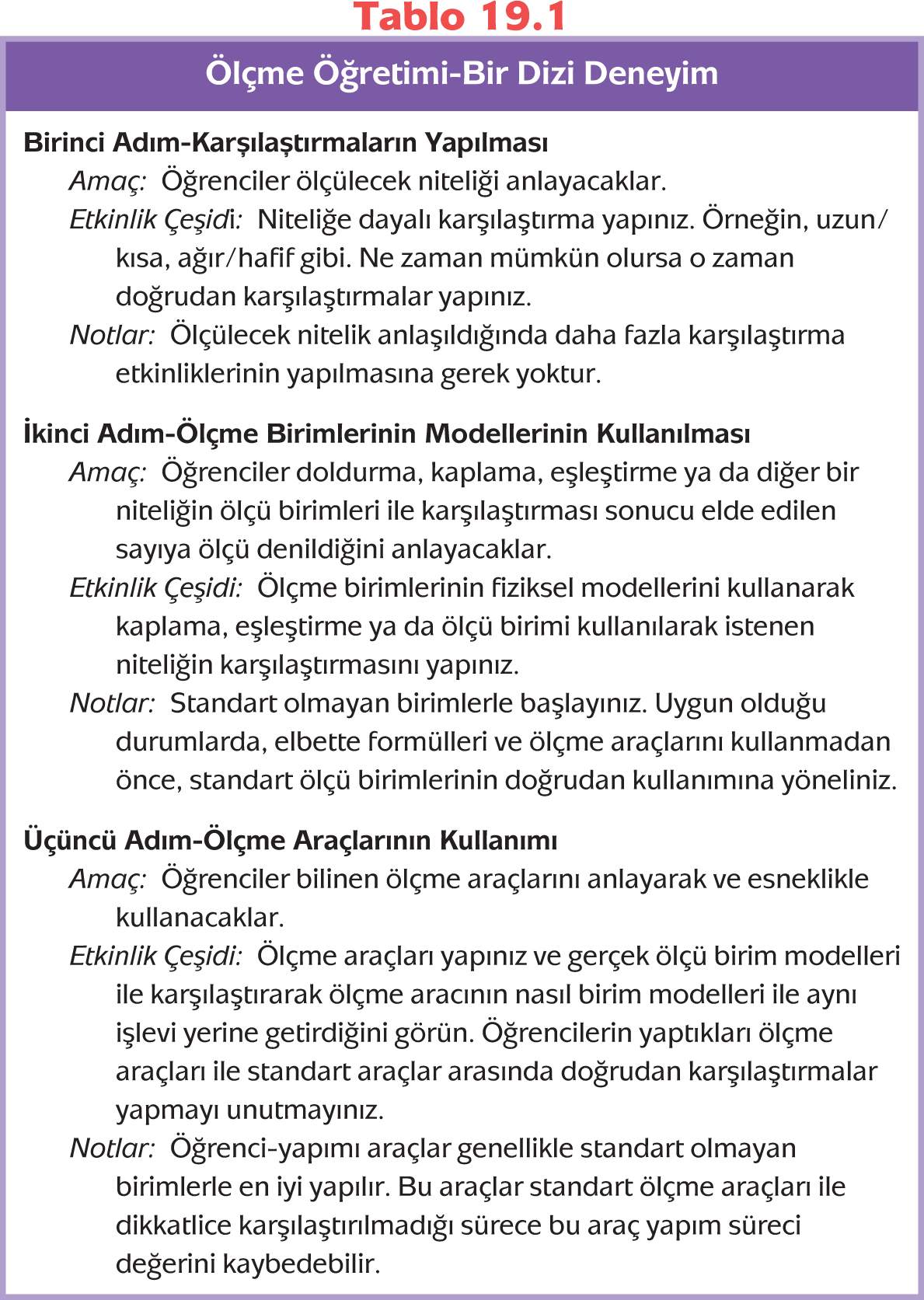 Karşılaştırmaların Yapılması
Ölçü Birimlerinin Fiziksel Modellerinin Kullanımı
Ölçme Araçlarını Kullanma
Standart Olmayan Birimler ve Standart Birimler: Her Birini Kullanmanın Sebepleri
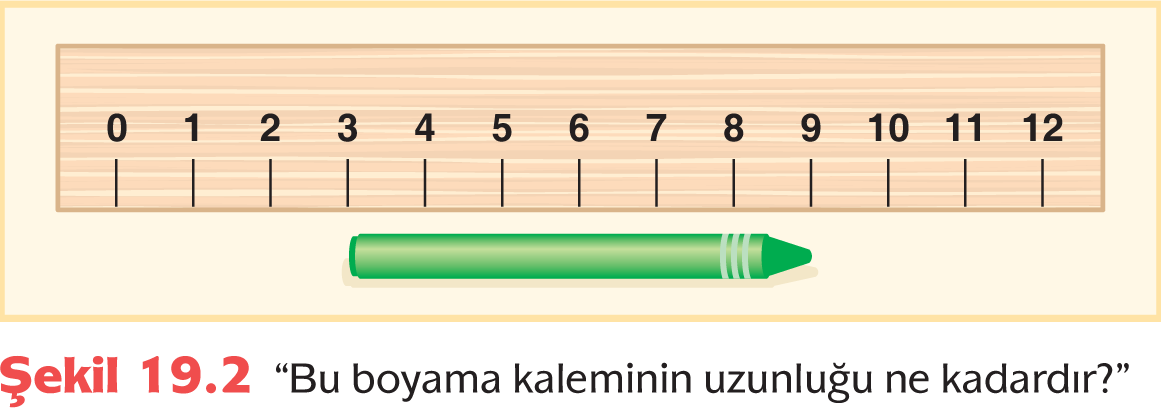 Tahmin Etmenin ve Yaklaşık Değer Bulmanın Rolü
Öğrencilere ölçme yaptırmadan önce her zaman ölçümü tahmin ettiriniz.
Uzunluk
Uzunluk genellikle öğrencilerin ölçmeyi öğrendiği ilk niteliktir. Bununla birlikte uzunluk ölçümünün küçük çocuklarca hemen anlaşılmadığını da unutmayın.
Karşılaştırma Etkinlikleri
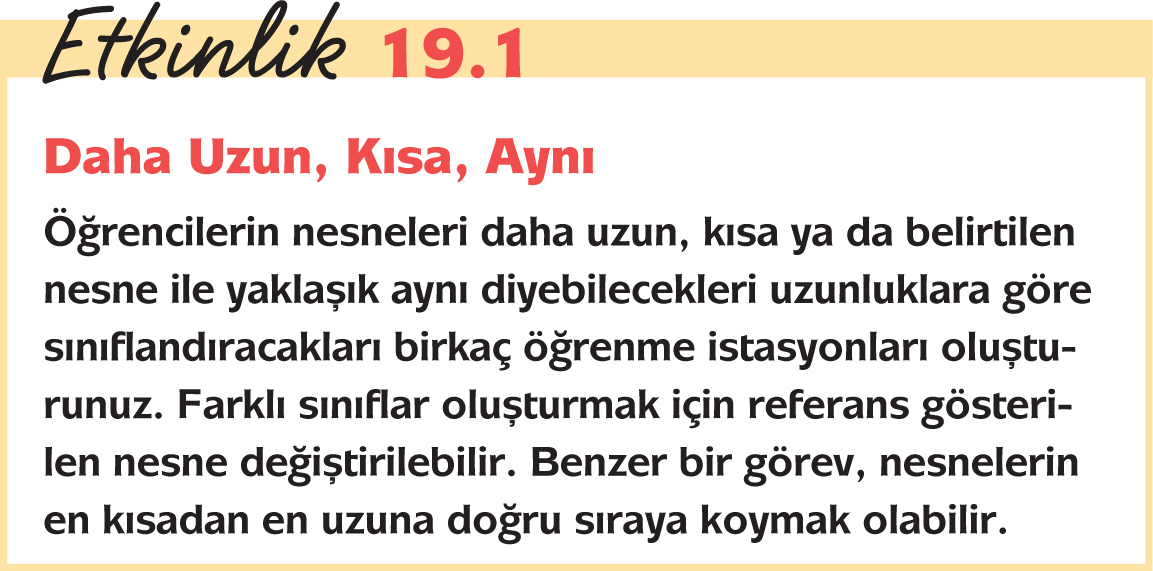 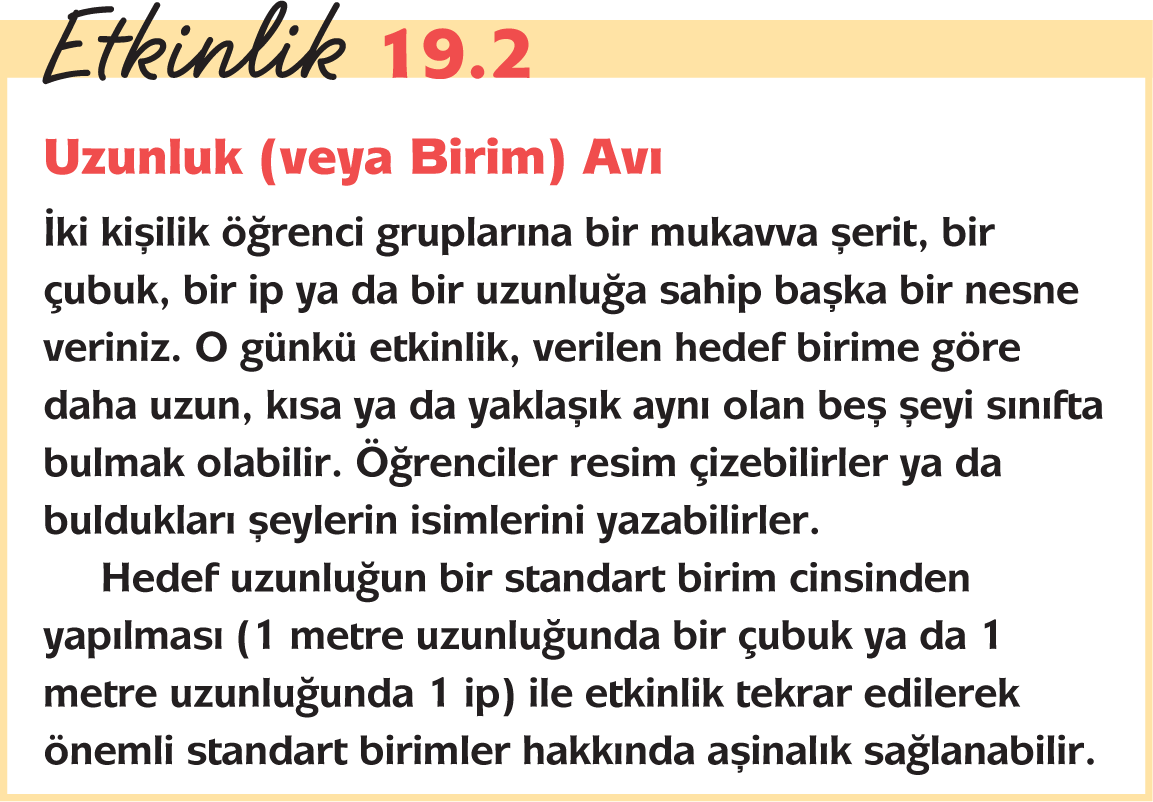 Uzunluk Birimleri
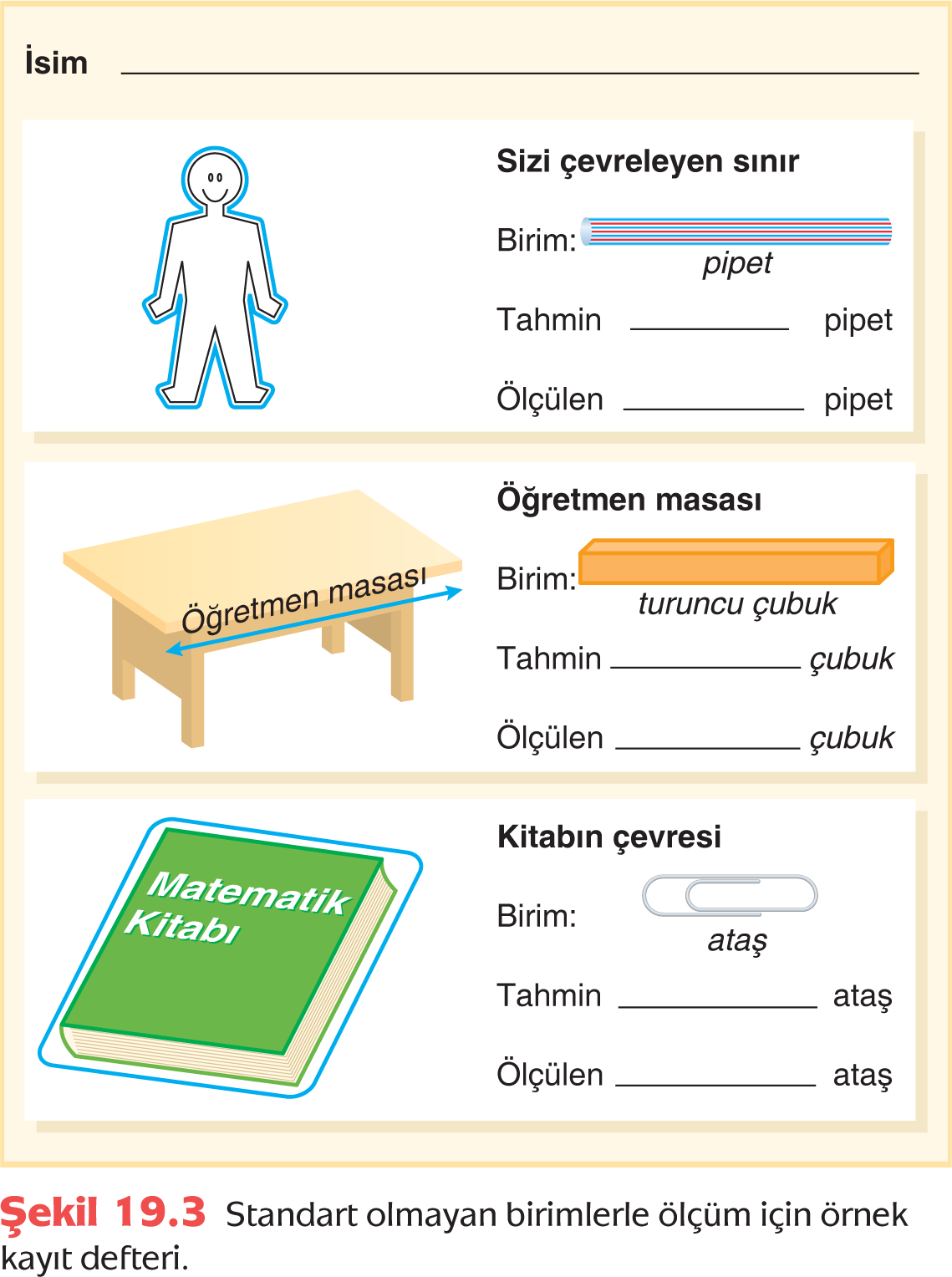 Birimlerin Kesirli Parçaları
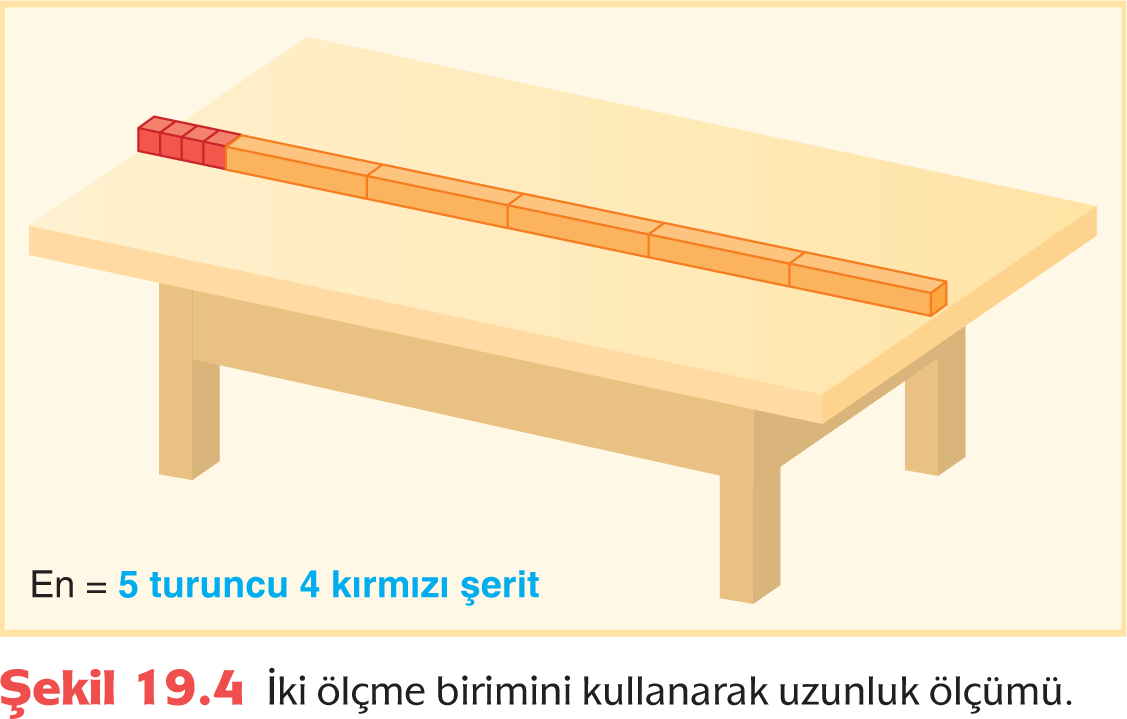 Cetveller Yapma ve Kullanma
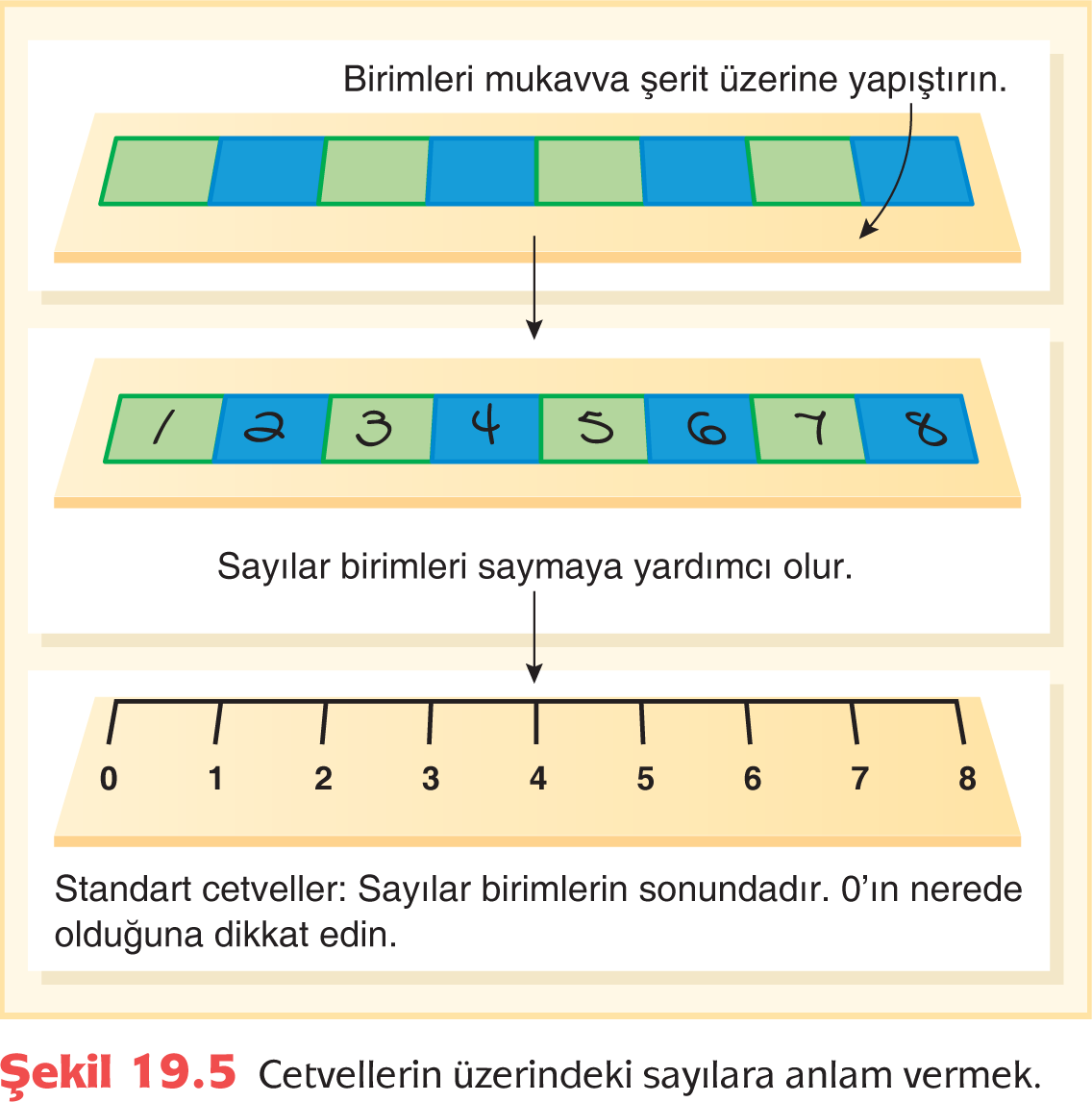 Alan
Karşılaştırma Etkinlikleri
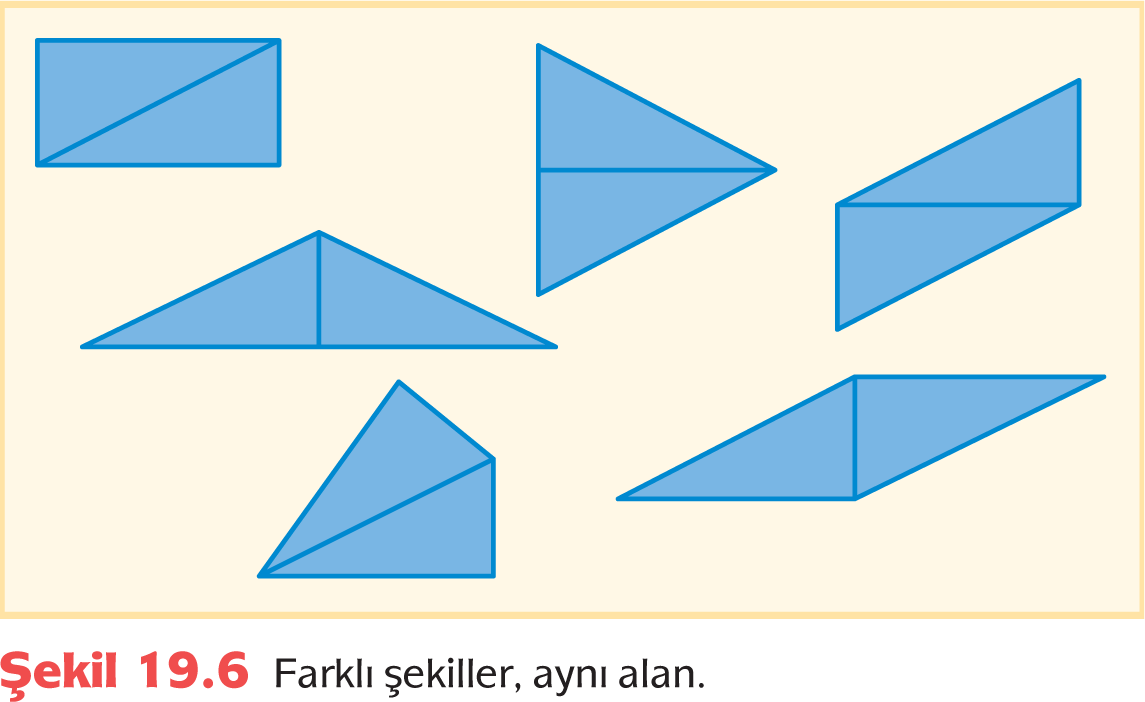 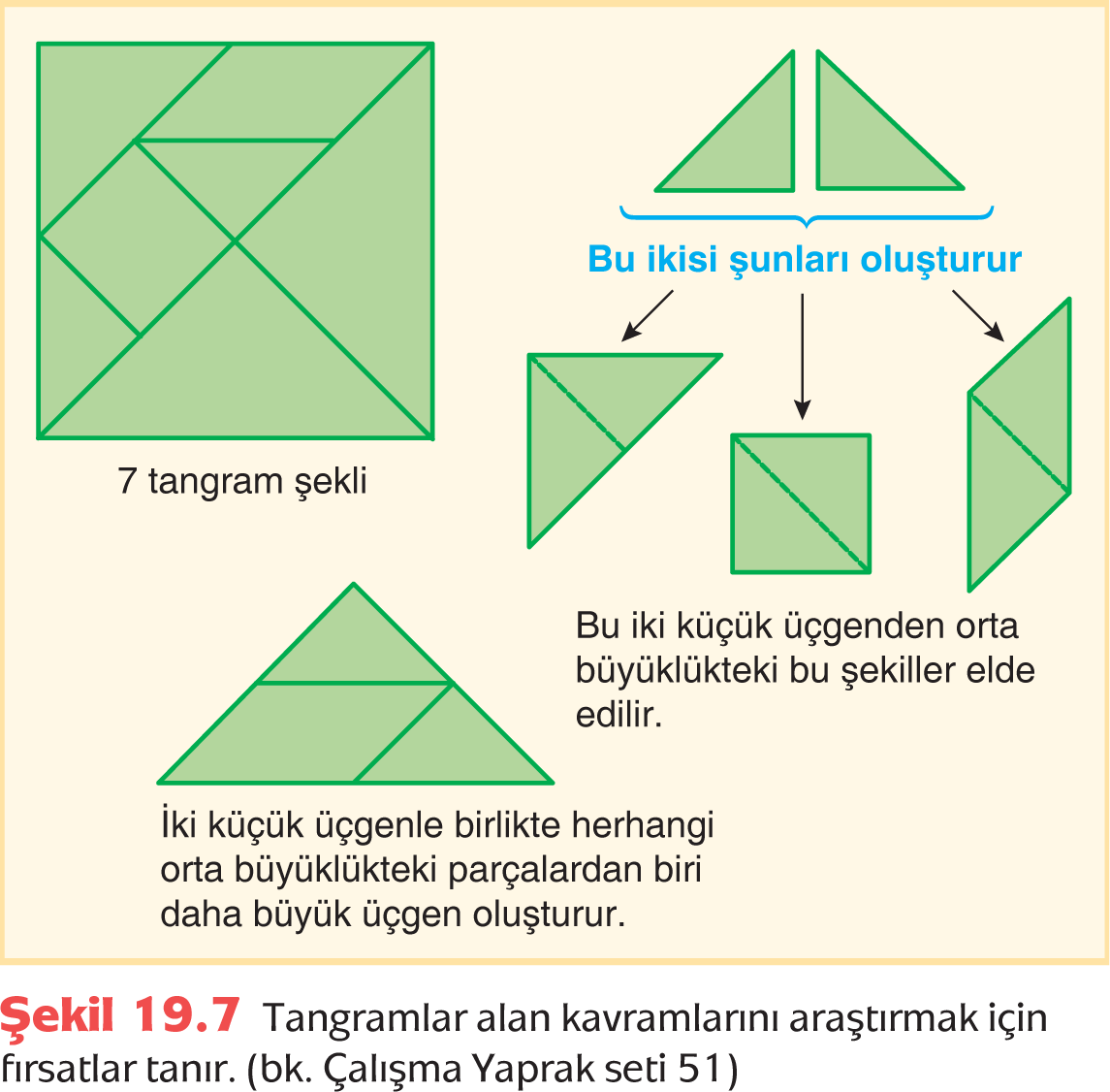 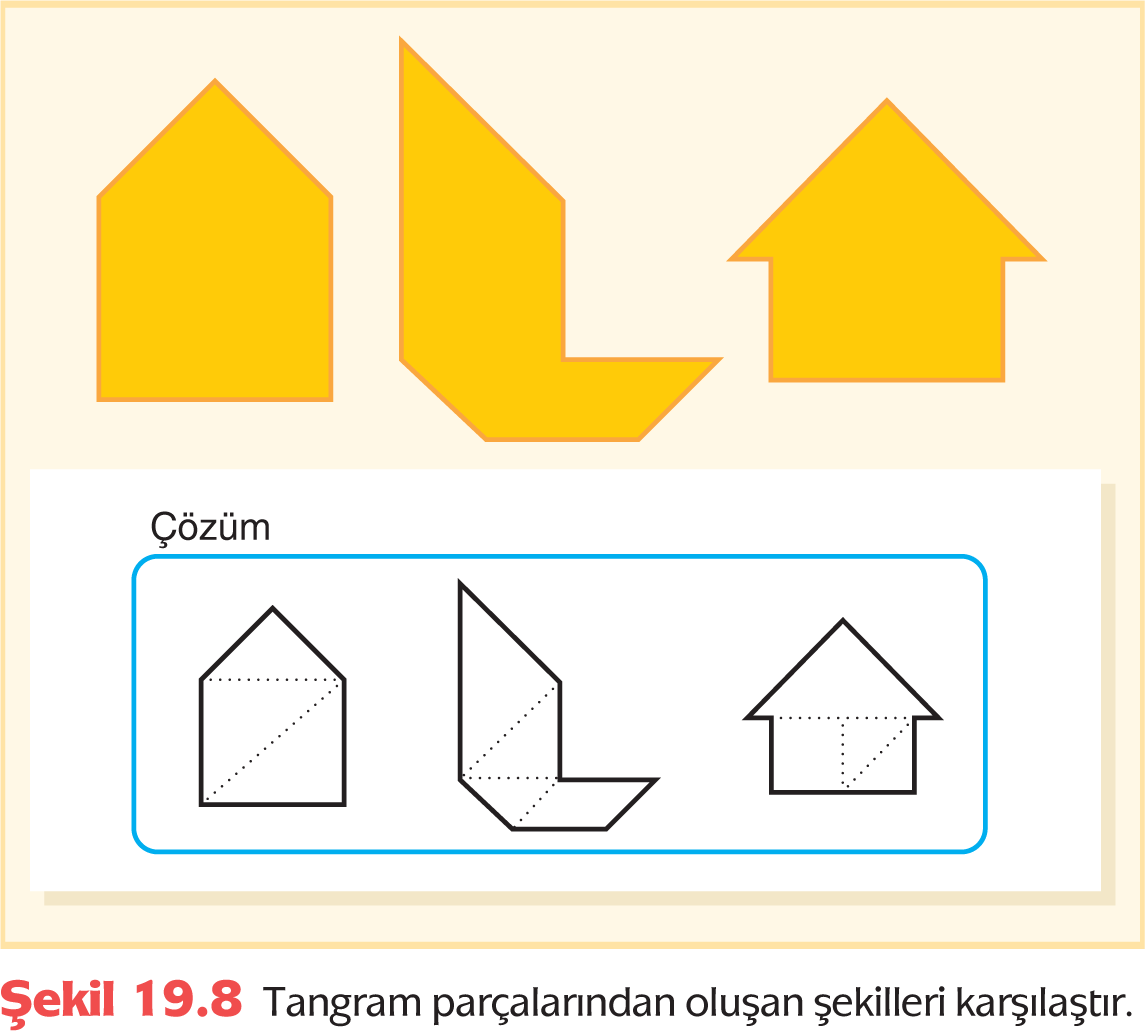 Alan Birimleri
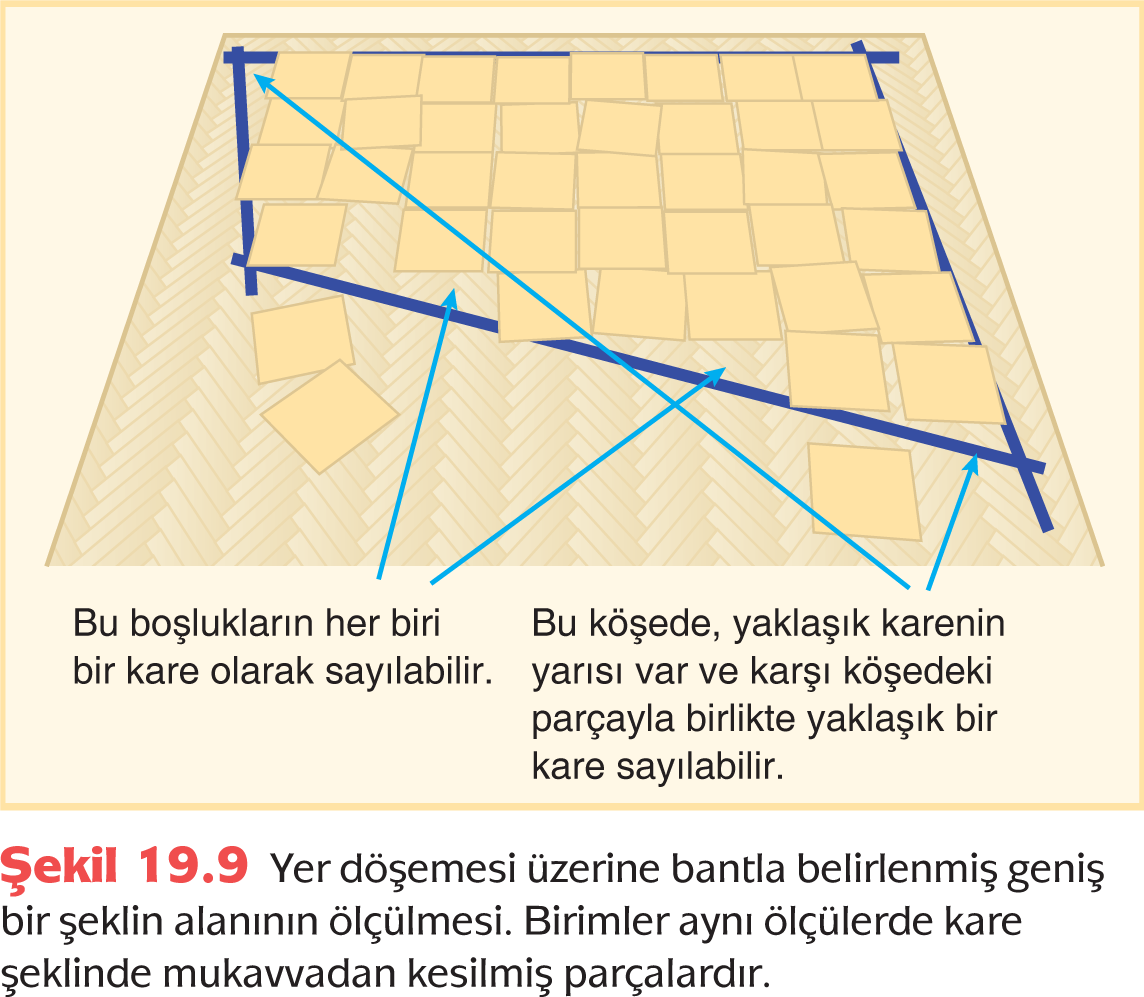 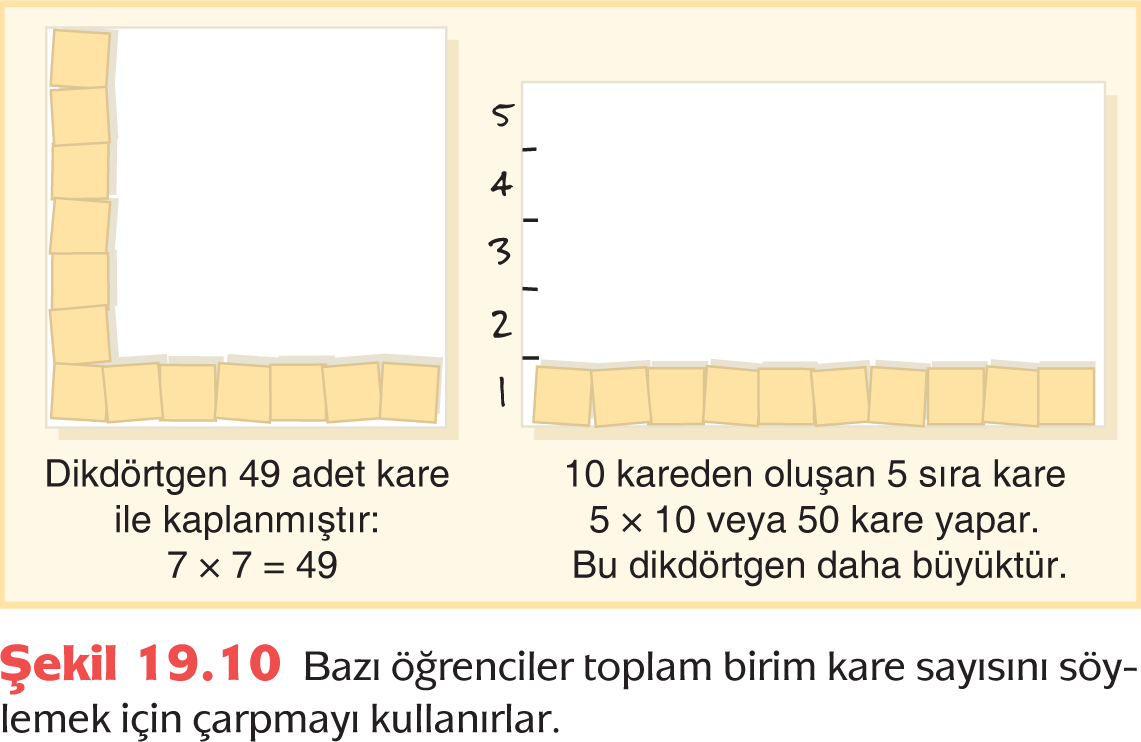 Alan ve Çevre Arasındaki İlişki
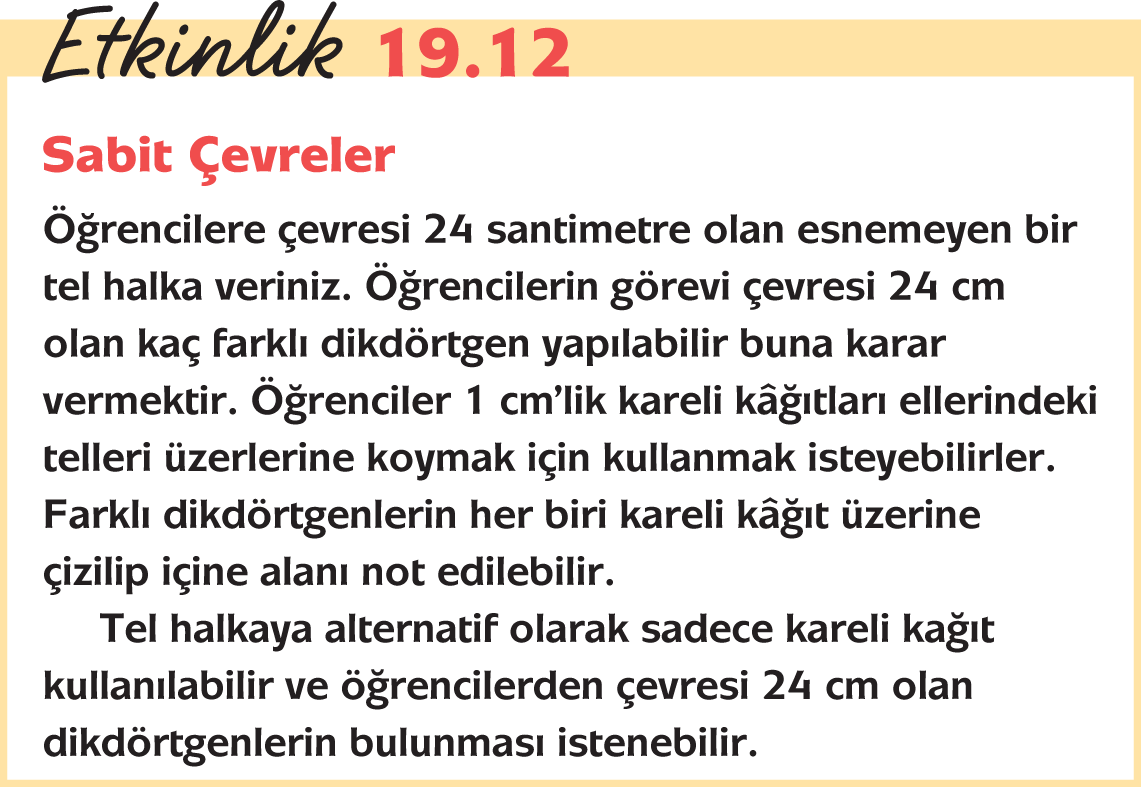 Hacim ve Kapasite
Karşılaştırma Etkinlikleri
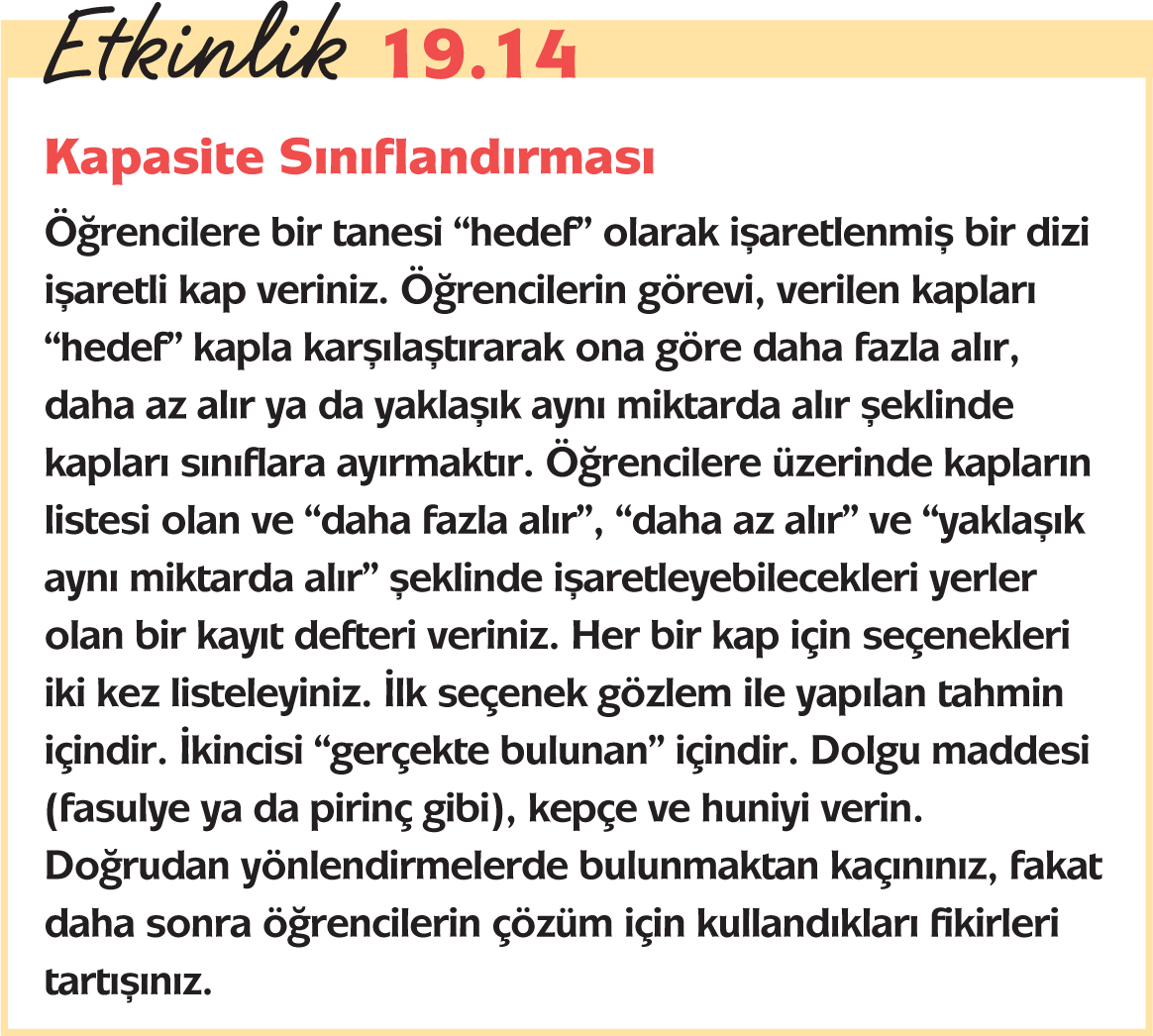 Hacim ve Kapasite Birimleri
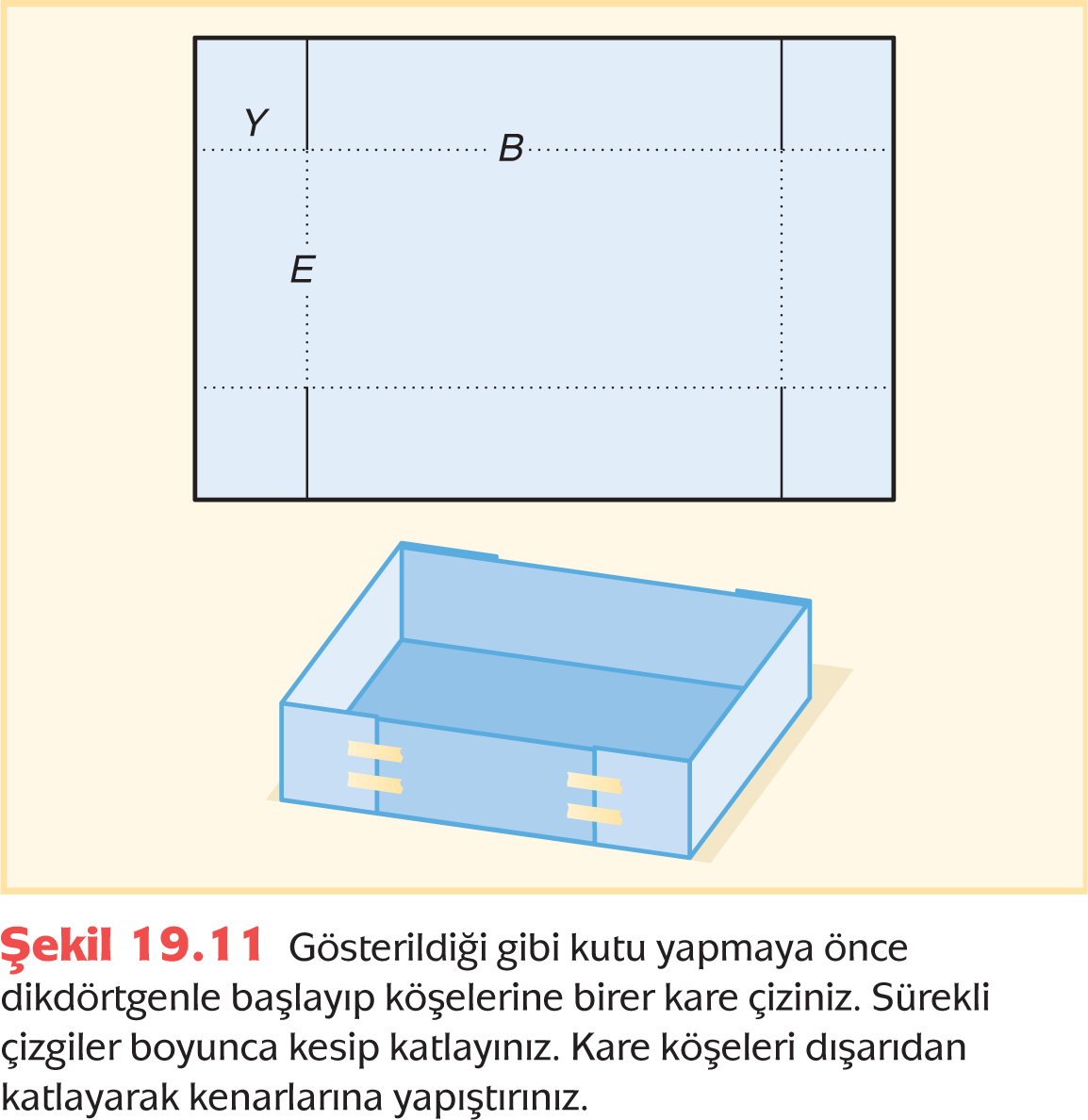 Ağırlık ve Kütle
Ağırlık bir cisme uygulanan çekme veya yerçekimi kuvvetinin ölçüsüdür. Kütle, bir cismin içindeki madde miktarıdır ve ona ivme kazandırmak için bir kuvvet gereklidir.
Karşılaştırma Etkinlikleri
Ağırlık ya da Kütle Birimleri
Zaman
Süre
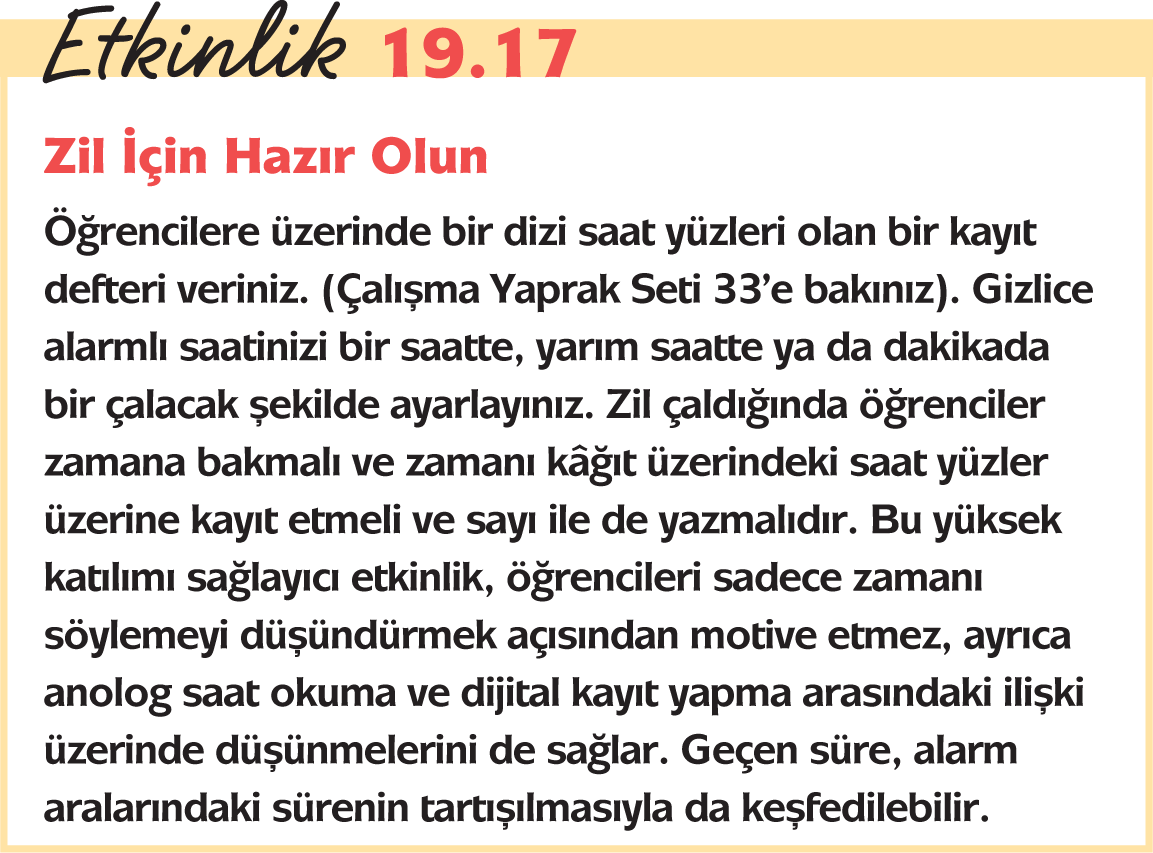 Saat Okuma
Bazı Zorluklar
Önerilen Yaklaşım
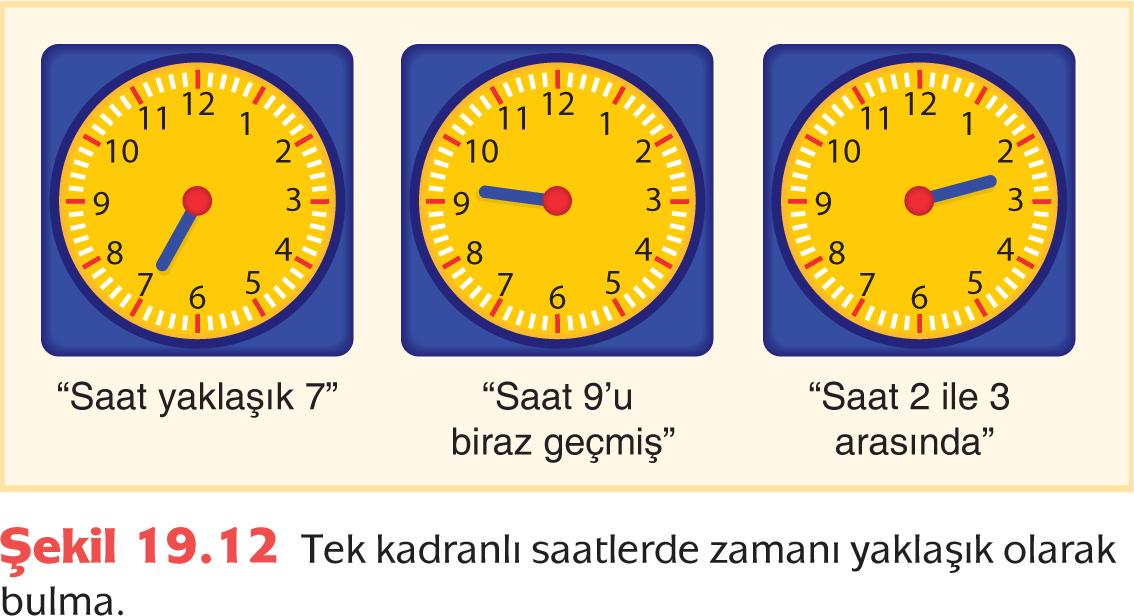 Geçen Süre
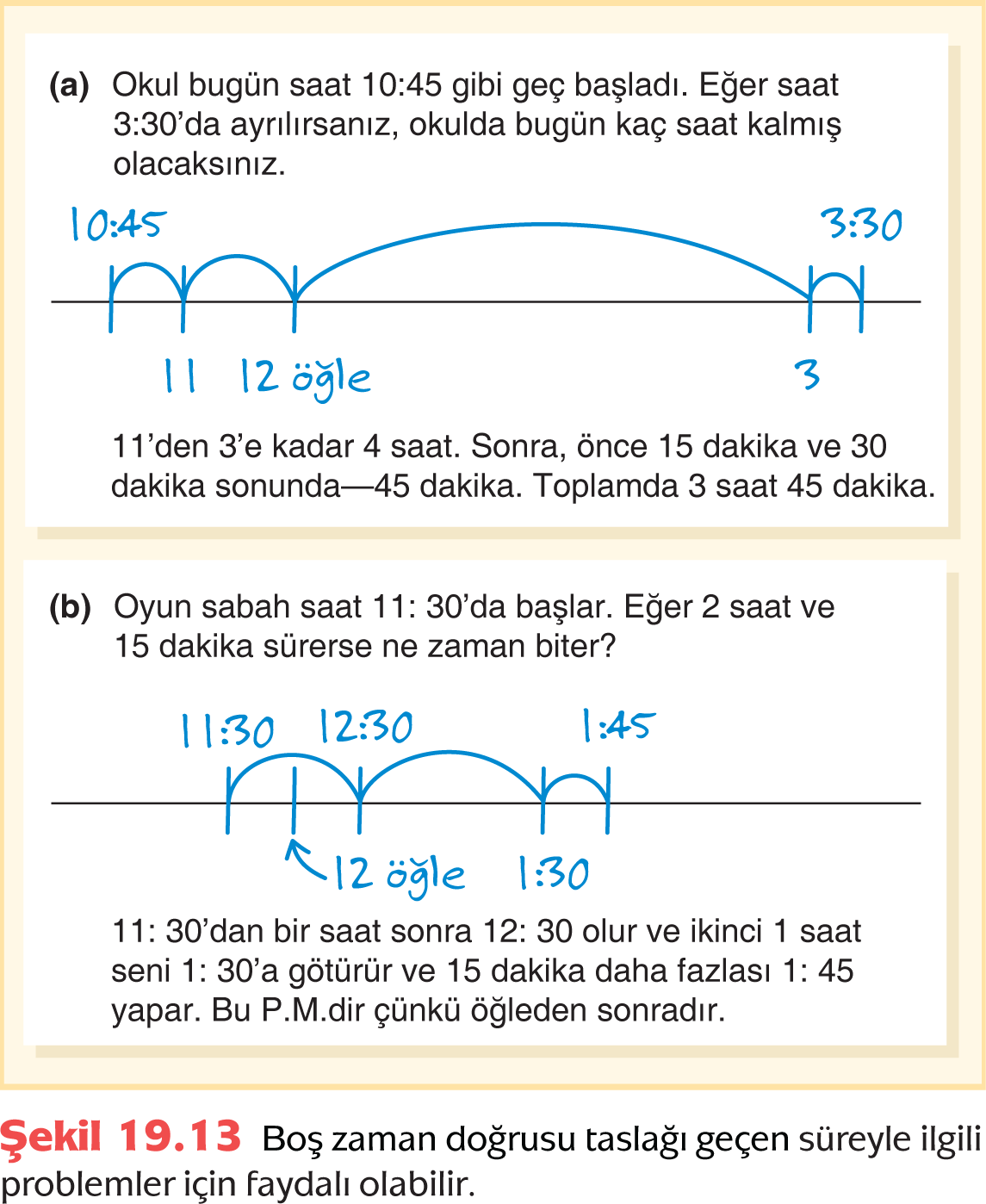 Para
Madenî Parayı Tanıma ve Değerleri
Madenî Para Kümelerini Saymak
Para Bozmak
Açılar
Karşılaştırma Etkinleri
Açısal Ölçü Birimleri
Açıölçerlerin ve Açı Cetvellerinin Kullanımı
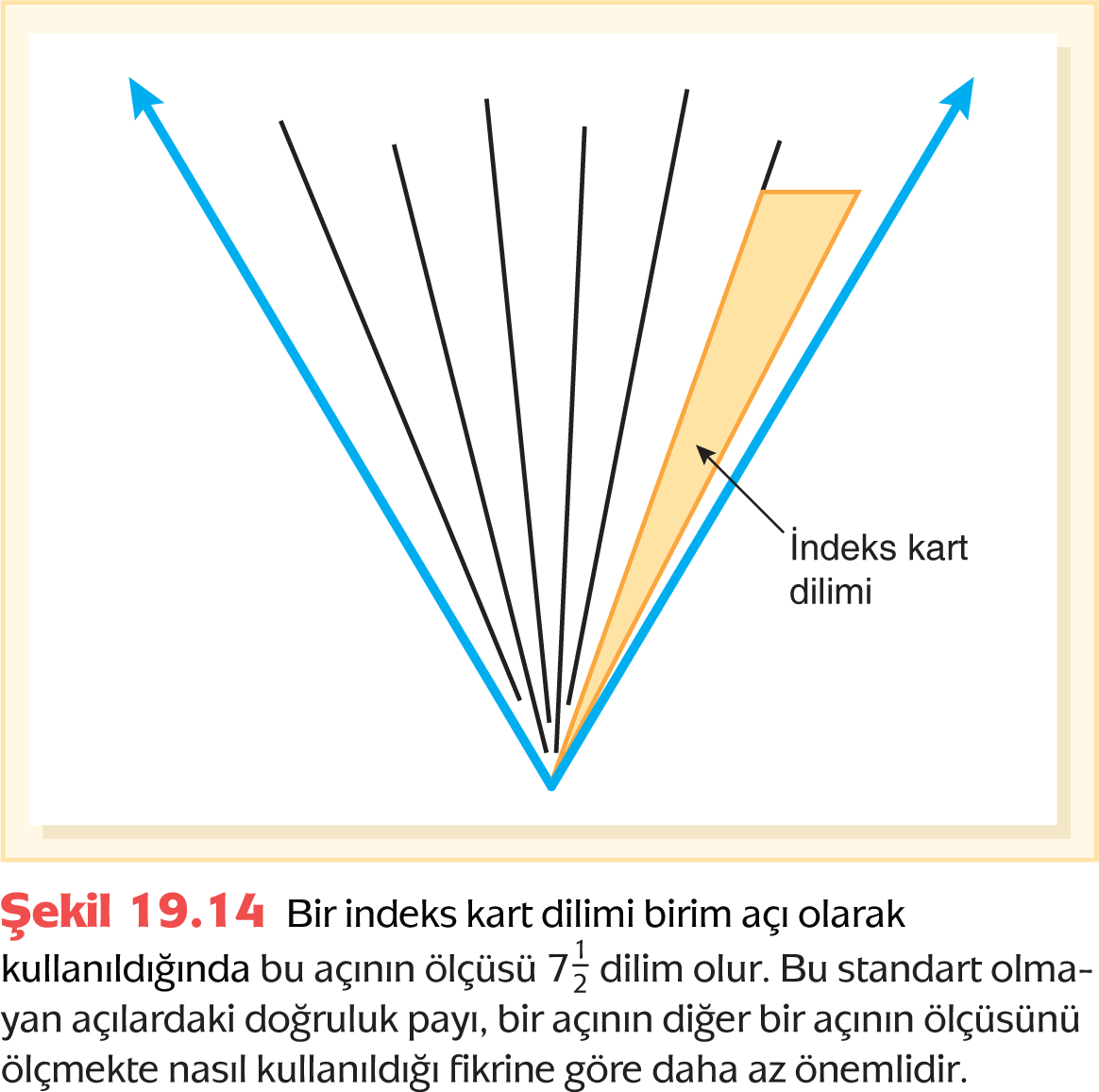 Standart Birimlerin Tanıtımı
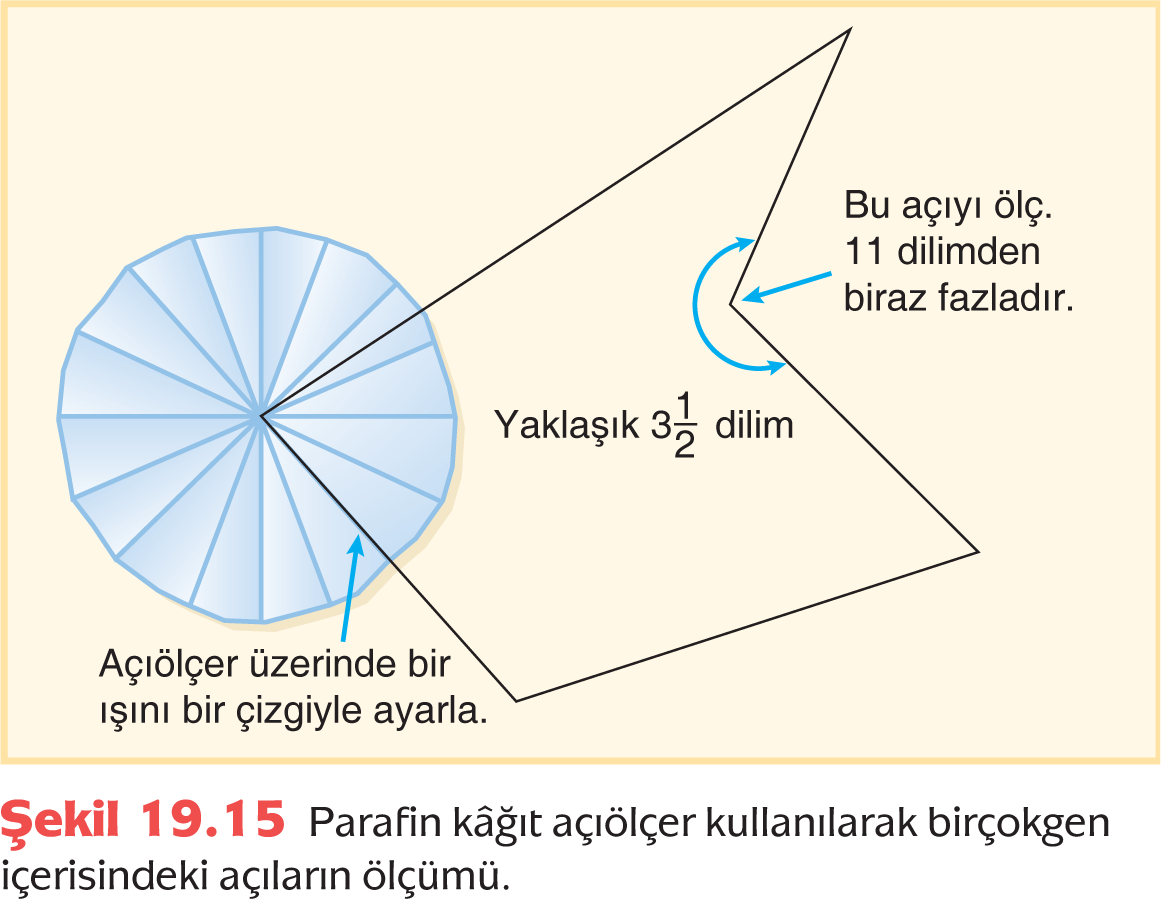 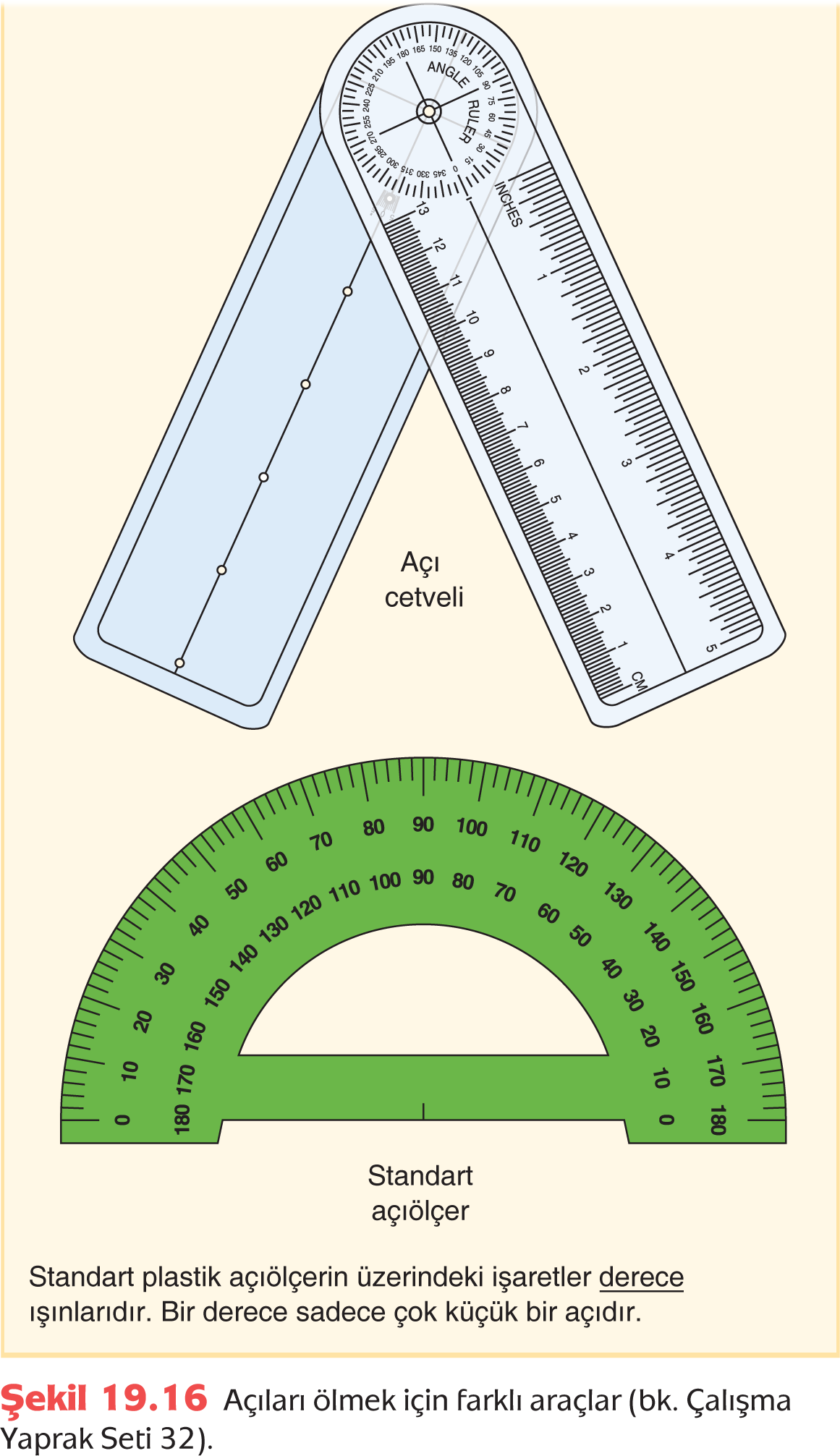 Öğretim Hedefleri
Ölçme standart birimlerinin öğretimi üç geniş hedefi merkeze alarak düzenlenebilir
Birime olan aşinalık
Uygun bir birimi seçebilme becerisi
Birimler arasındaki ilişki bilgisi
Birim Aşinalığının Geliştirilmesi
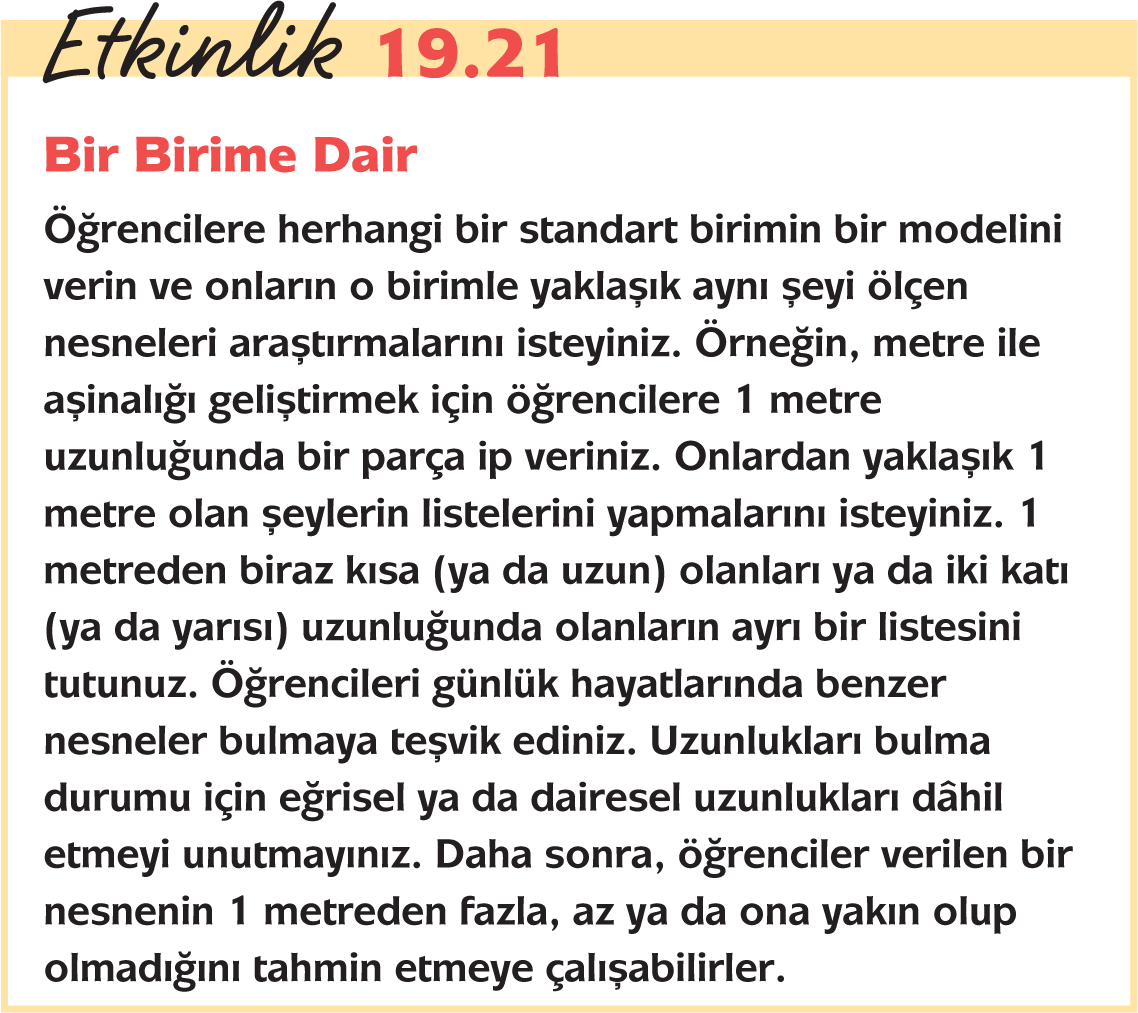 Uygun Birimlerin Seçimi
Önemli Standart Birimler ve Aralarındaki İlişkileri
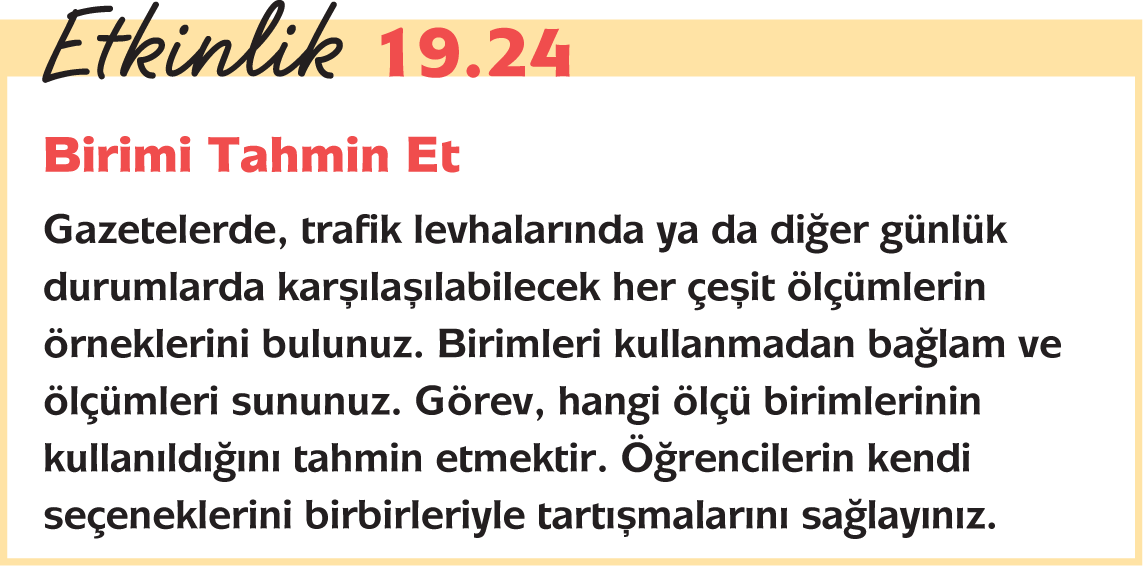 Ölçüleri Tahmin Etme
Ölçme Tahminleri İçin Yöntemler
Önemli birimler için nirengi noktaları veya referanslar geliştirmek ve kullanmak
Uygun olduğunda “bölümleme”yi kullanın
Alt bölümleri kullanın
Zihinsel ya da fiziksel olarak bir birimi tekrarlayın
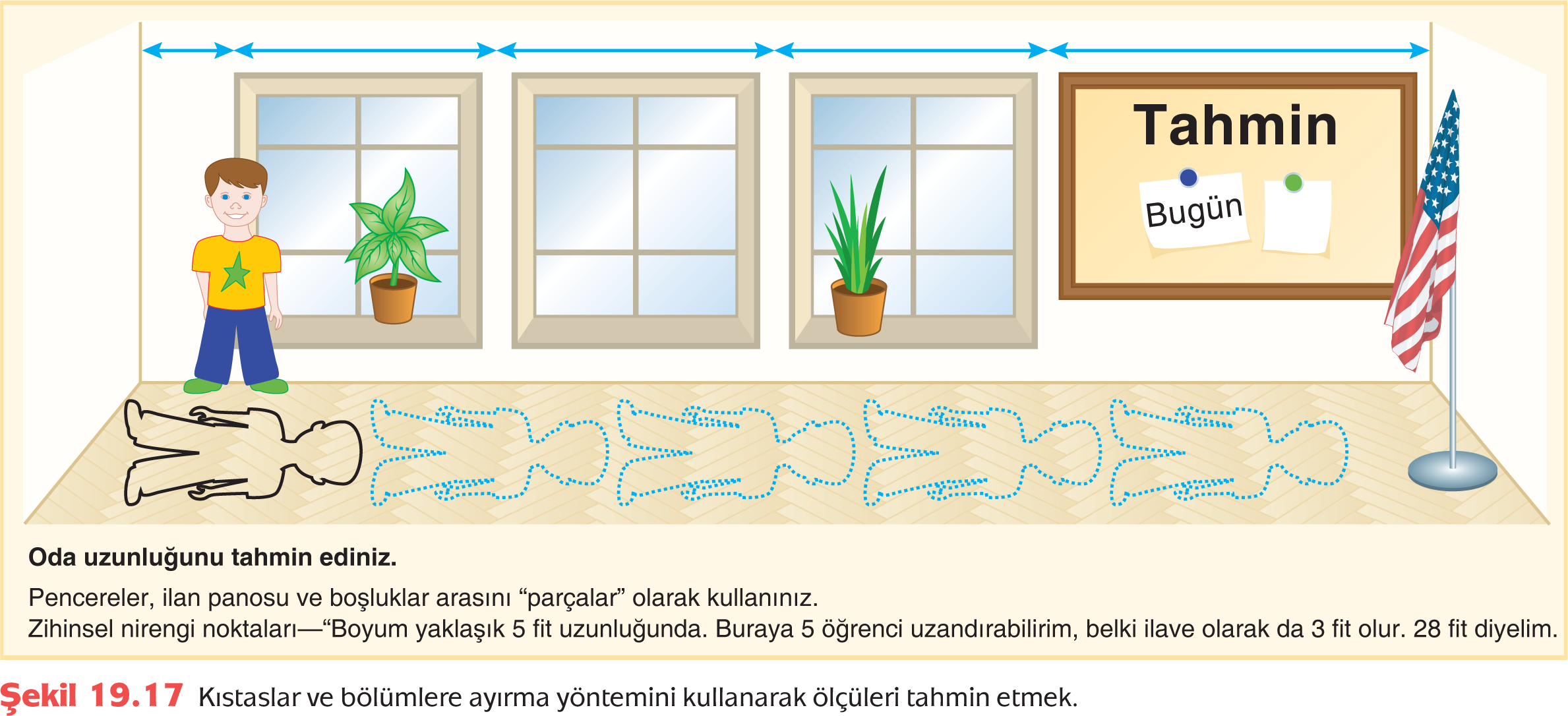 Tahmin Öğretimi İçin İpuçları
Burada listelenen bu dört stratejinin her biri doğrudan öğretilmeli ve öğrencilerle tartışılmalıdır. Kullanışlı ölçüler için önerilen nirengi noktaları geliştirilebilir ve sınıf çizelgesi üzerine yazılabilir. Evlerde bulunan ögeleri de dâhil ediniz. Fakat tahmin becerilerini geliştirmenin en iyi yolu öğrencilere birçok tahmin yaptırmaktır.
Ölçümü Tahmin Etme Etkinlikleri
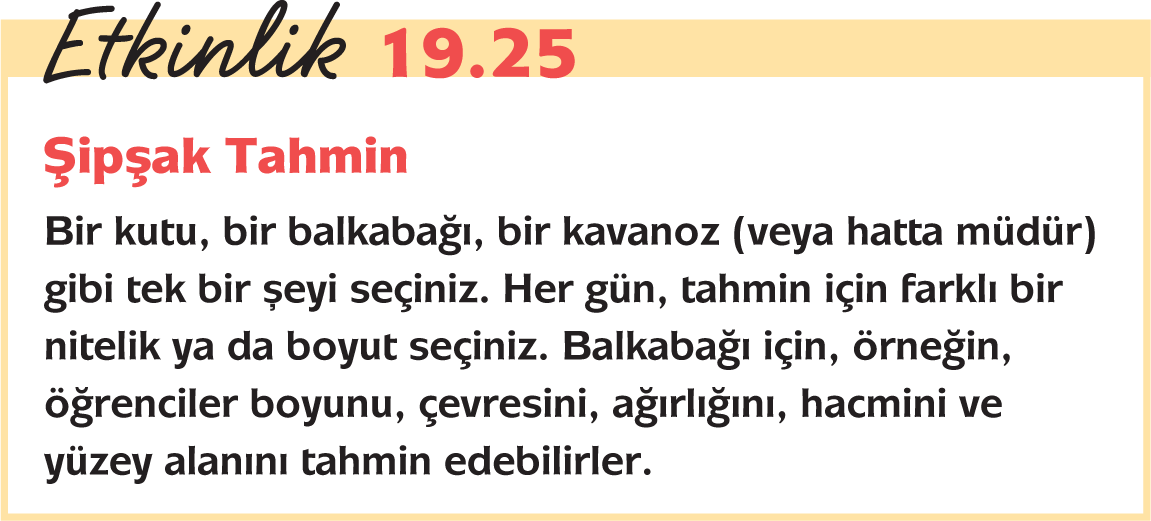 Alan ve Hacim İçinFormüller Geliştirme
Öğrencilerin Kavram Yanılgıları
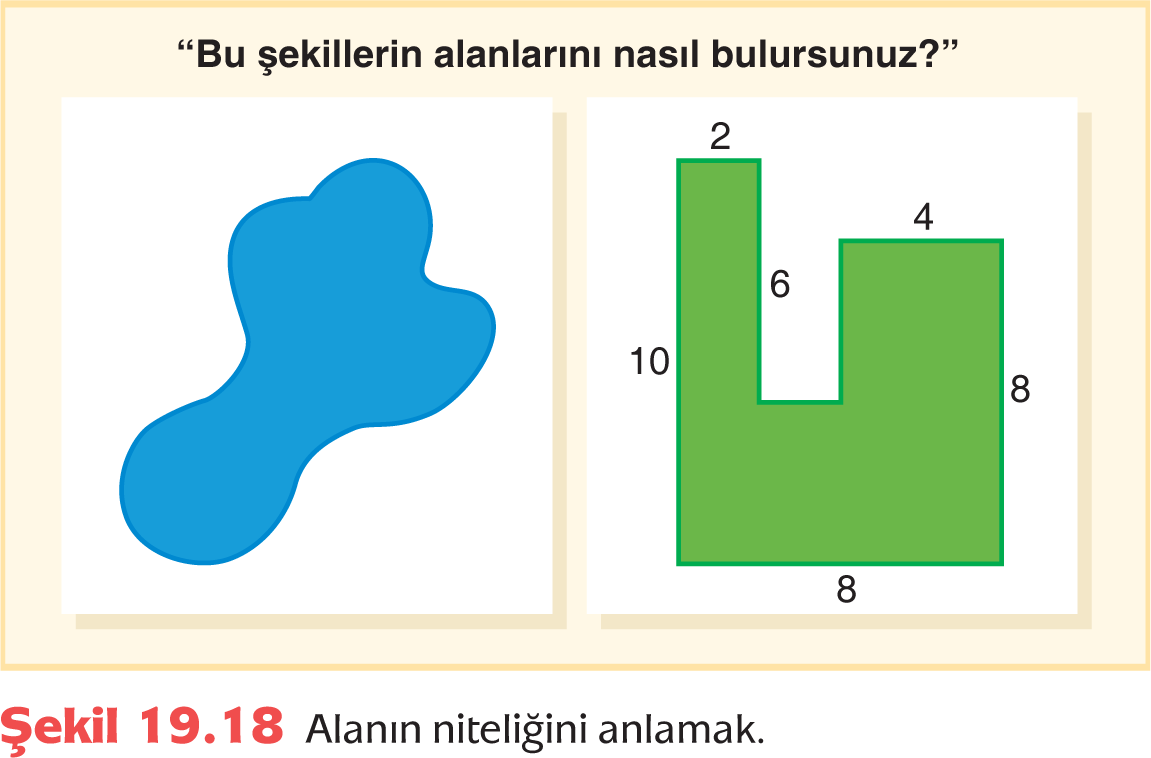 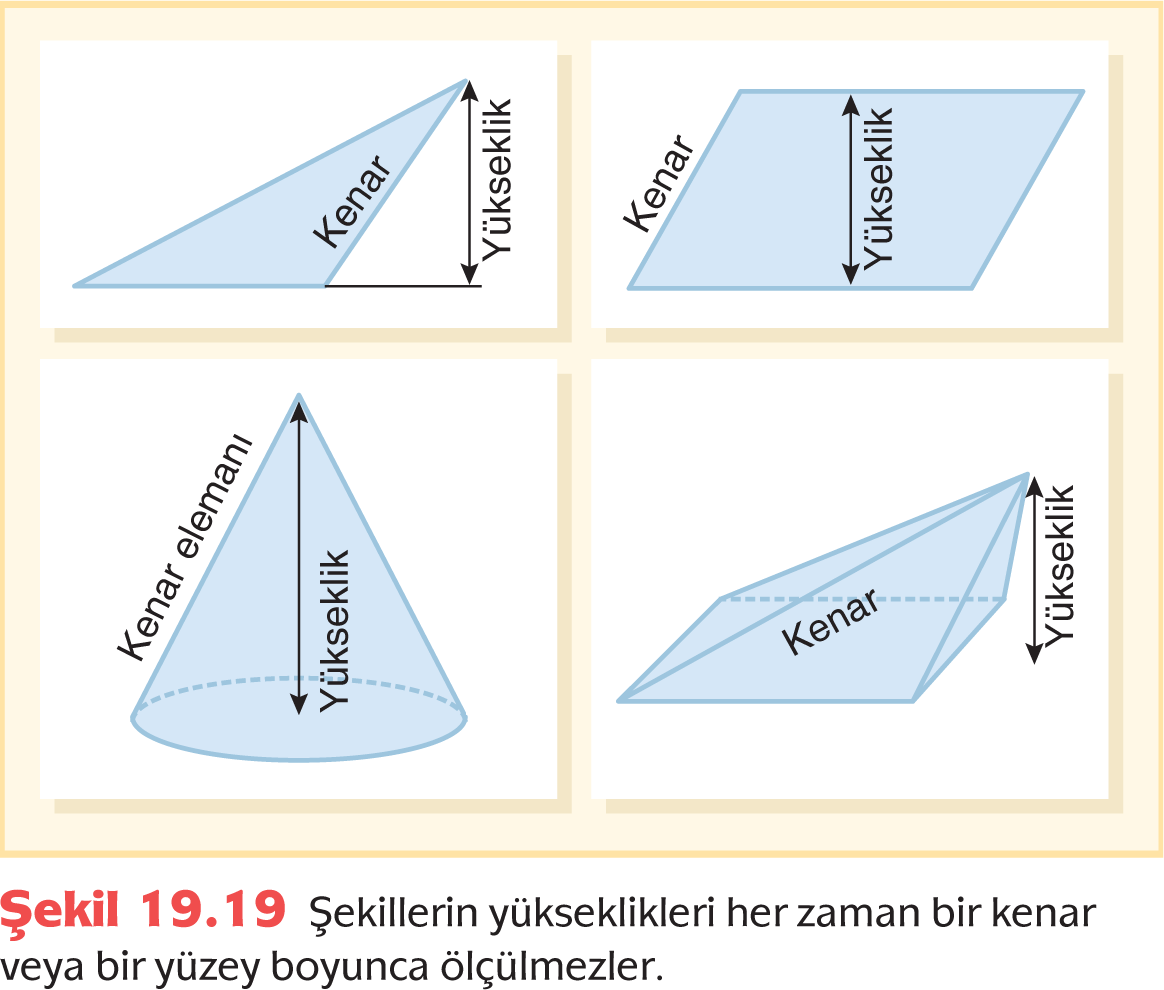 Dikdörtgenlerin, Paralelkenarların, Üçgenlerin ve Yamukların Alanları
Dikdörtgenler
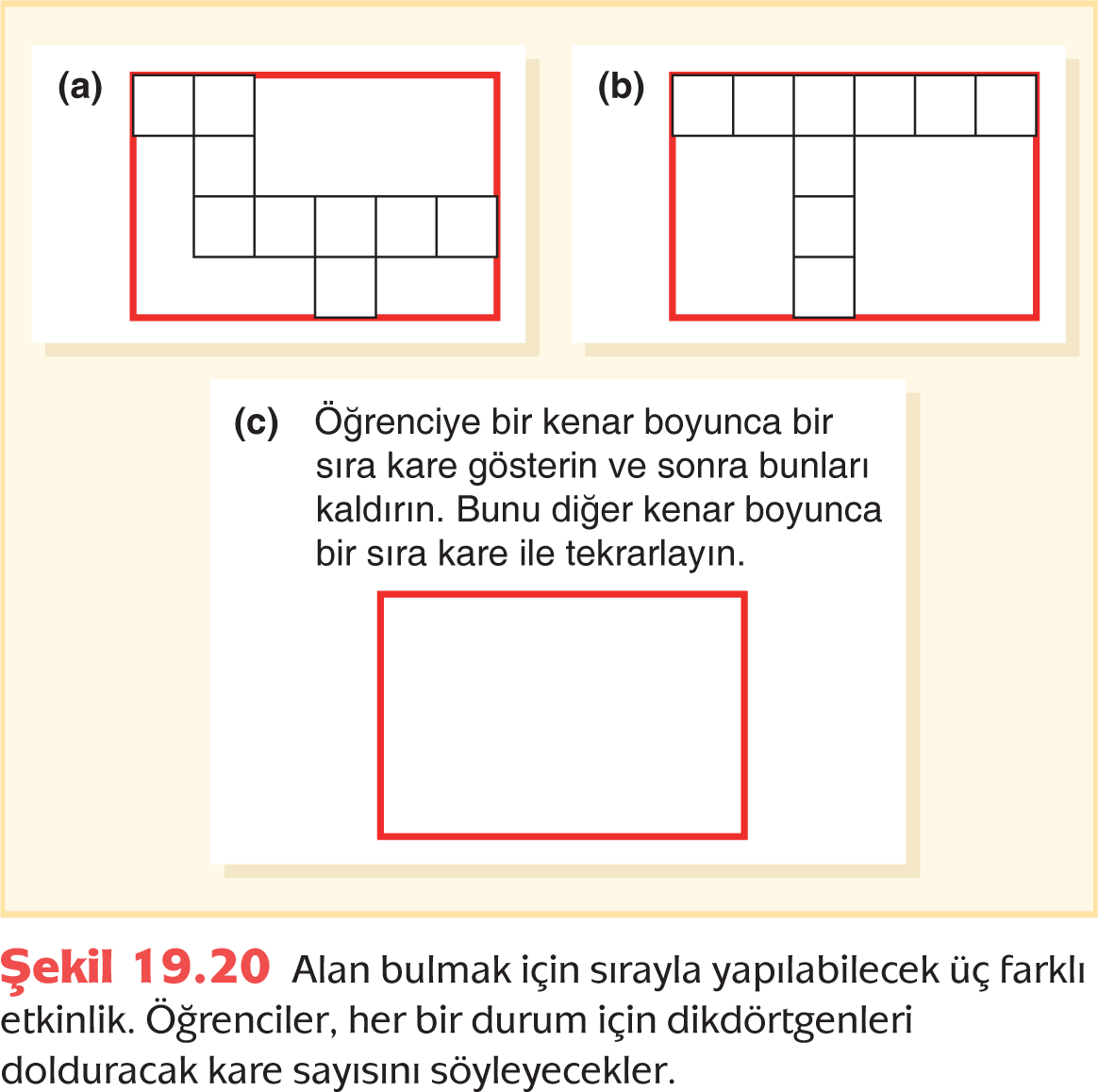 Dikdörtgenlerden Diğer Paralelkenarlara
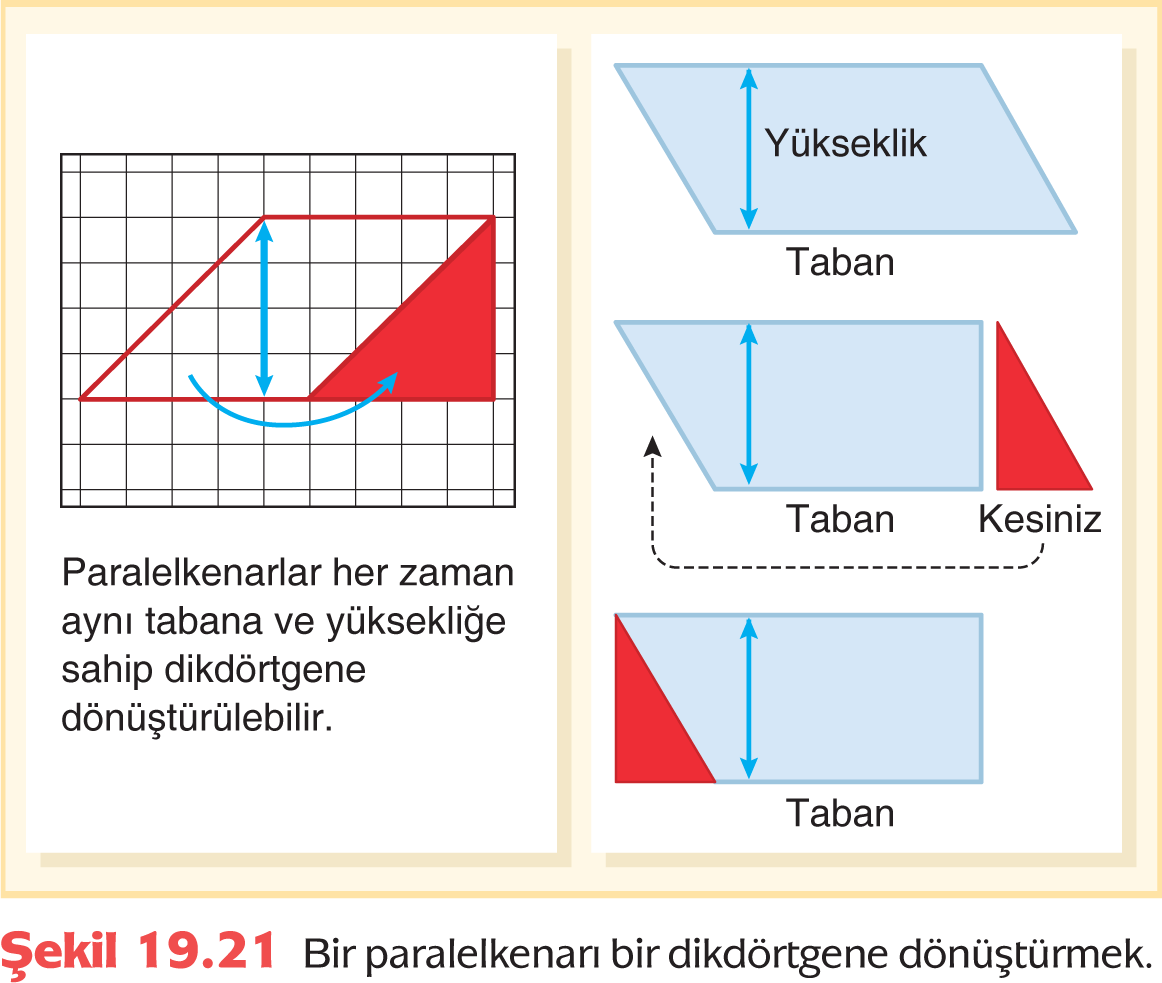 Paralelkenarlardan Üçgenlere
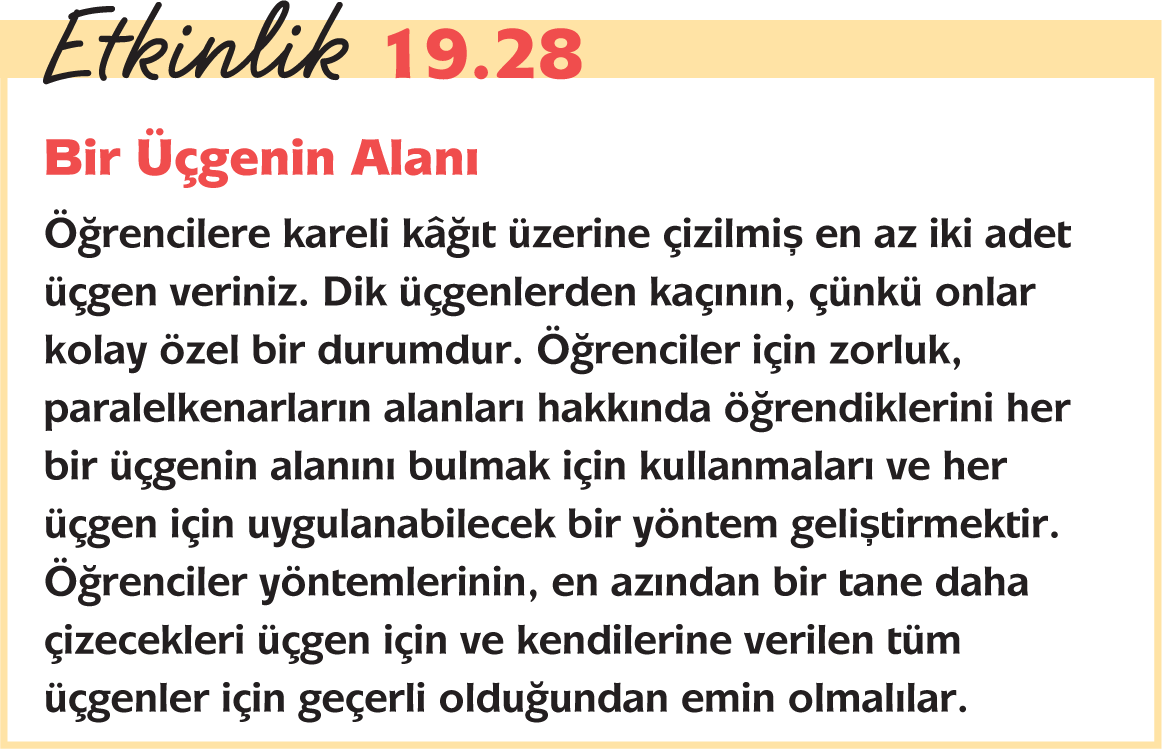 Paralelkenarlardan Yamuklara
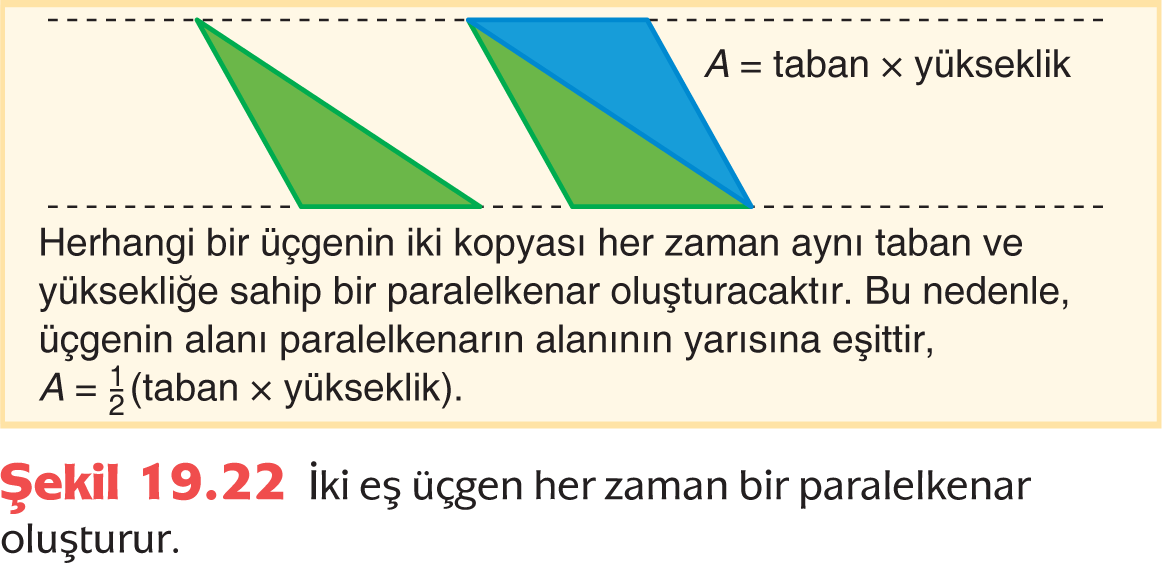 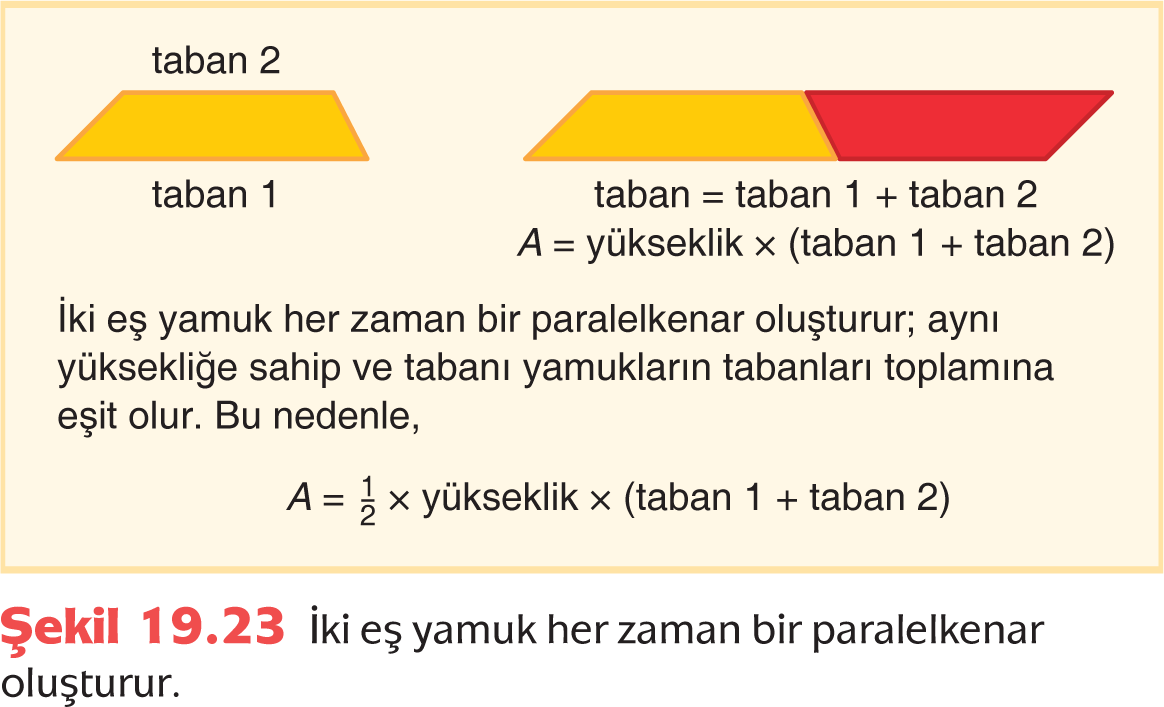 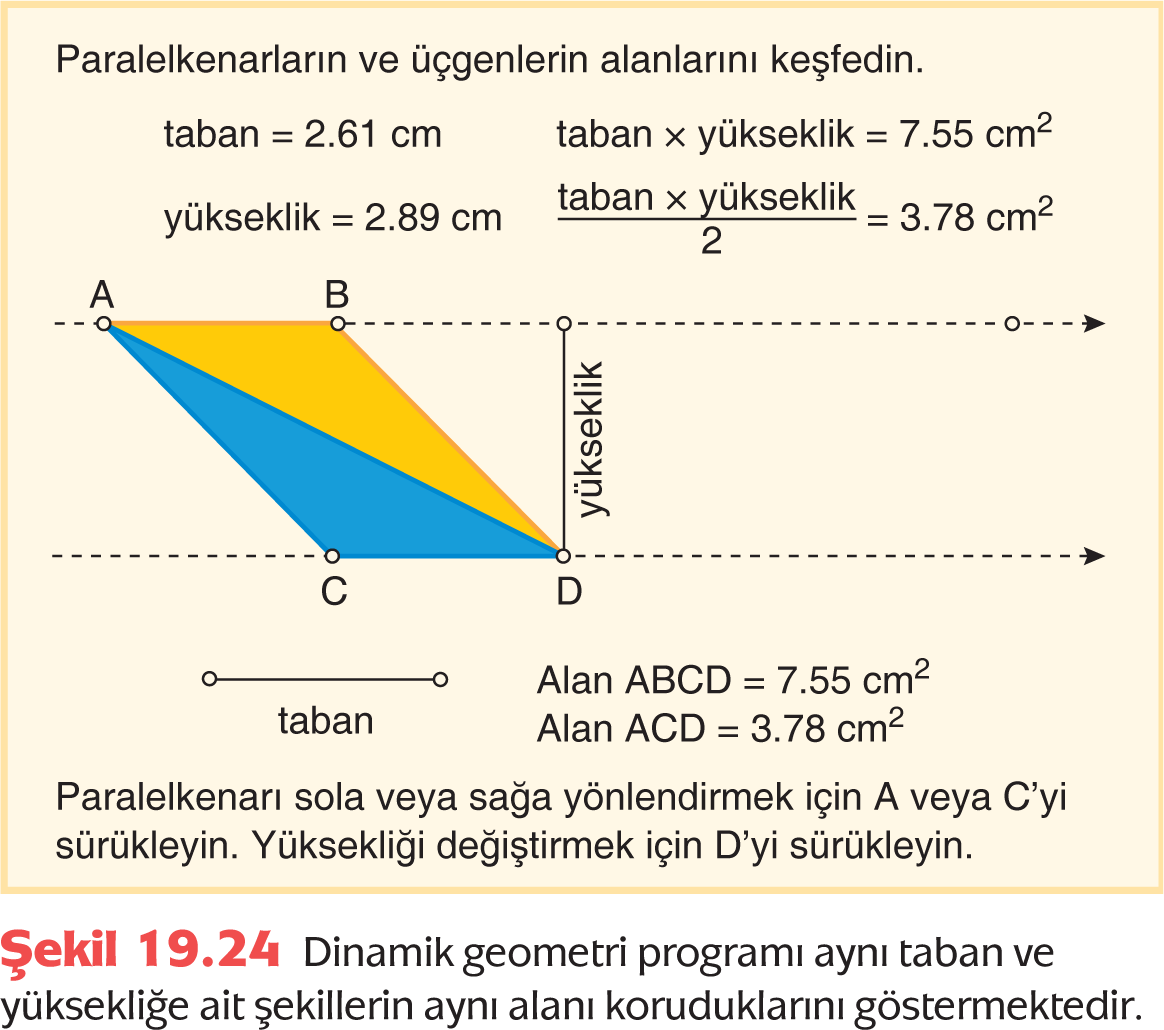 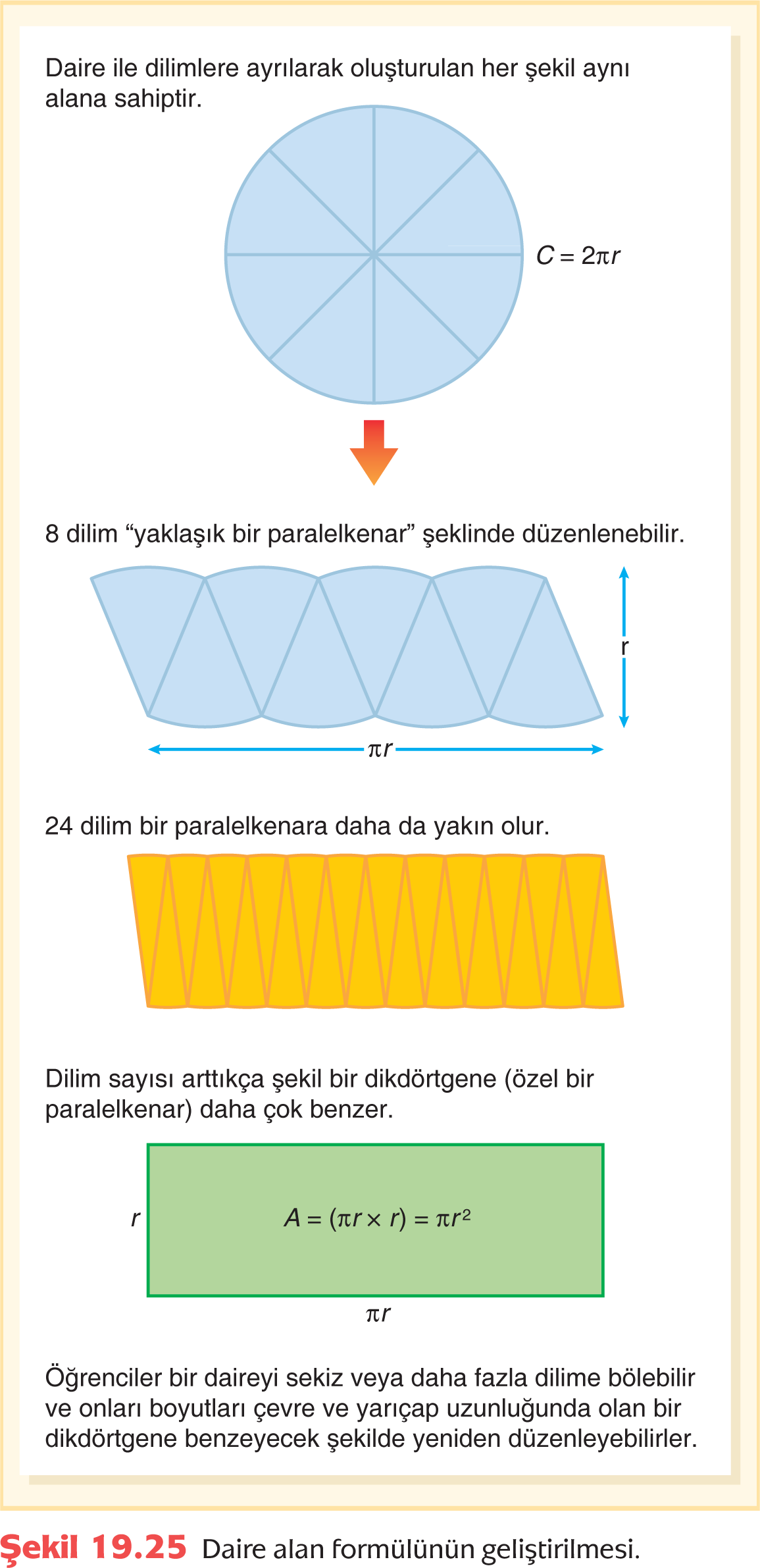 Dairelerin Çevresi ve Alanı
Yüzey Alanı
Yaygın Olarak Bilinen Katı Cisimlerin Hacimleri
Silindirlerin Hacimler
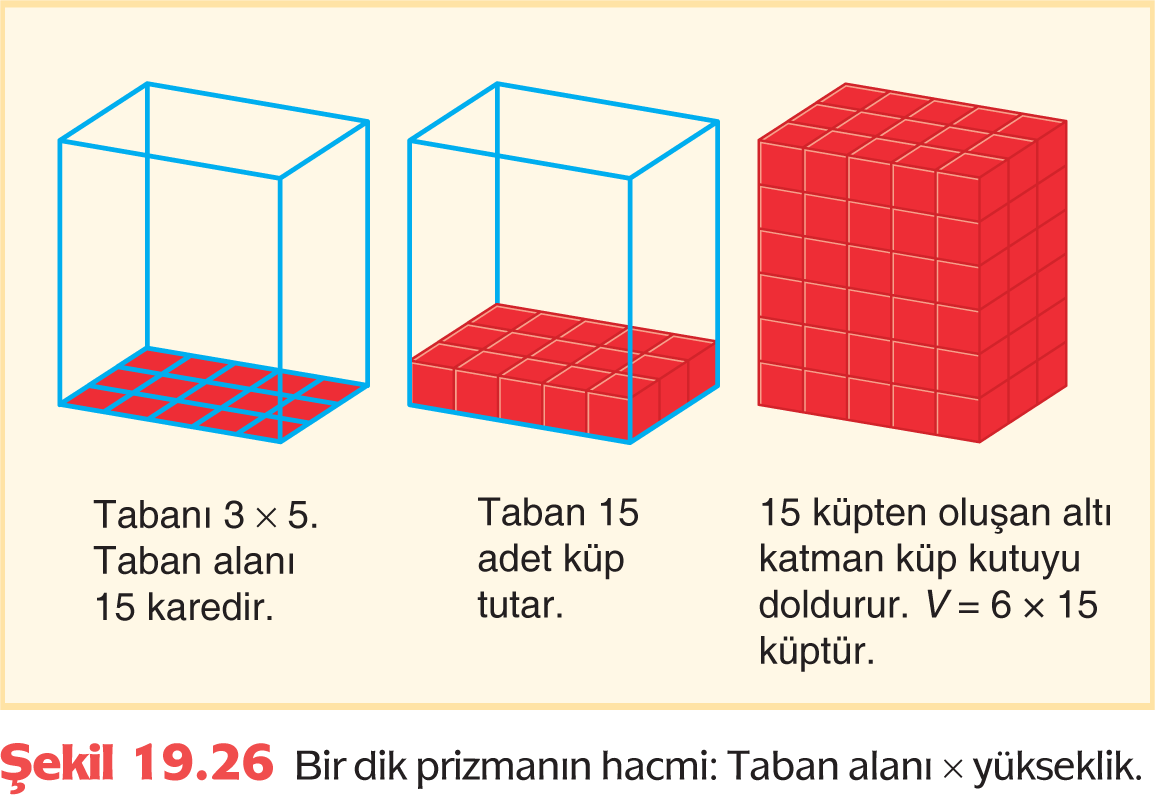 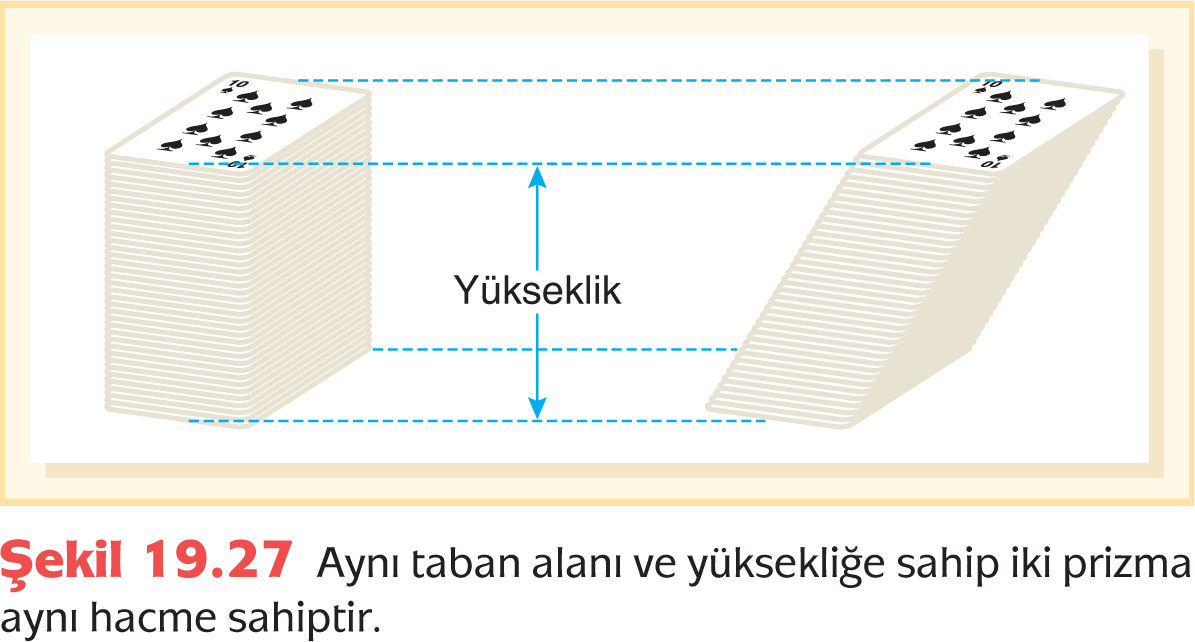 Konilerin ve Piramitlerin Hacimleri
Formüller Arasındaki Bağlantılar
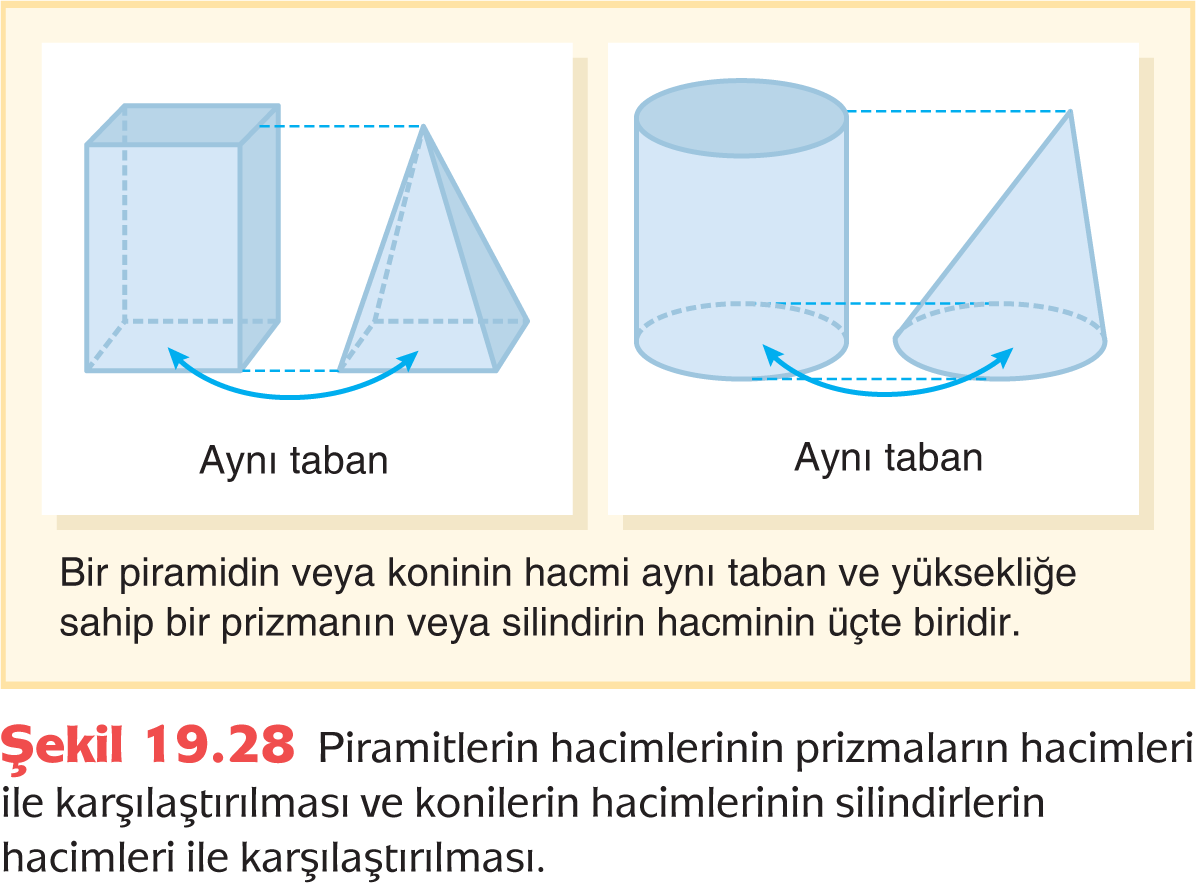